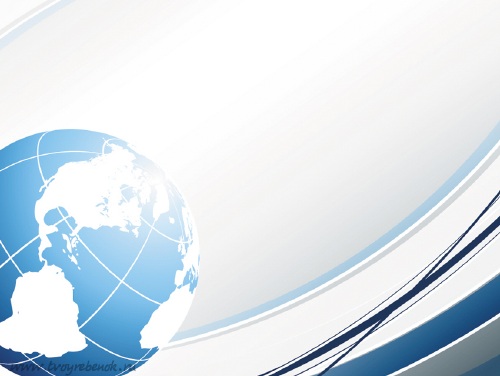 СмолАПО
Дисциплина: 
Культурология
Преподаватель: 
Христич Любовь
Алексеевна
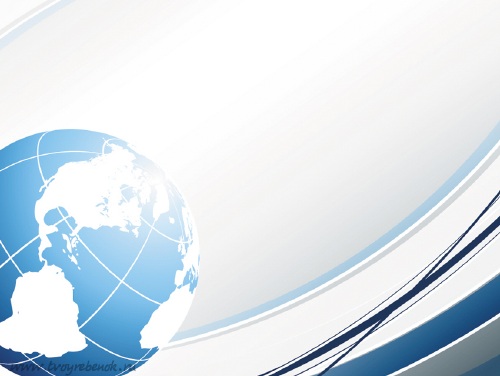 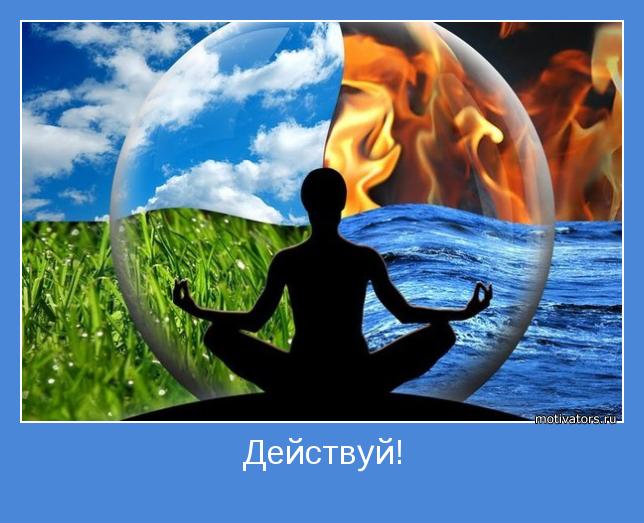 Проблема современных культурных ценностей
Специальность: 080114 Экономика и бухгалтерский учет (24-24)
План
Богатство и деньги. Человек разумный и человек монетарный. Этика денежных взаимоотношений
Физическая культура, красота, здоровье как предмет культуры
Мода: мир вещей и мир людей
Проблема культуры личности и общества. Культура, цивилизация и глобальные проблемы человечества.
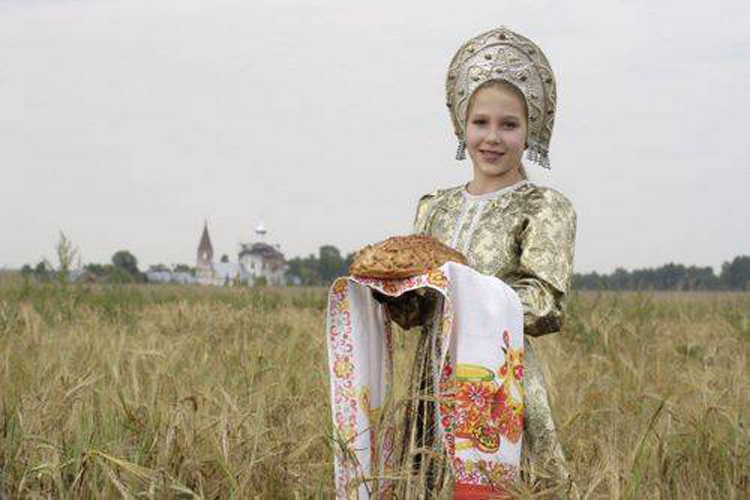 Цель и задачи
Дать целостное представление о проблемах современных культурных ценностей
Развивать умение анализировать социально и личностно значимые проблемы современной культуры
Способствовать овладению навыкам выделять и характеризовать  проблемы современной мировой и отечественной культуры
Выявлять особенности и взаимосвязь современных культурных ценностей
Знать культурологическое содержание богатства, денег, этики денежных взаимоотношений, физической культуры, красоты, здоровья глобальных проблем человечества 
Владеть категориальным и понятийным аппаратом темы
Знать  основные культурные ценности современного общества
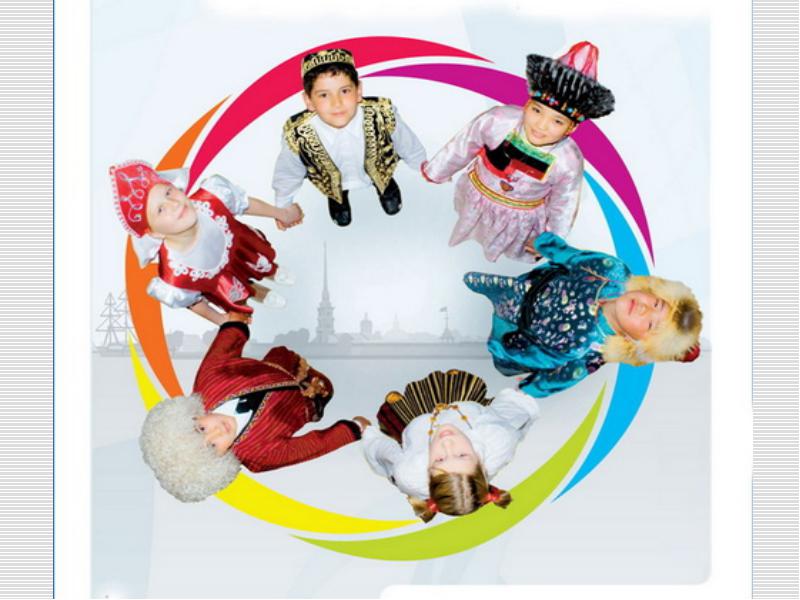 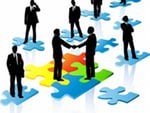 Использованные источники
Гуревич П. С. Культурология. Учебное пособие.- 5-е изд. – М.: КноРус, 2013. – 448 с. 
Барт Р. Система моды. – М., 2009.
Гофман А. Б. Мода и люди. Новая теория модного поведения. – М., 2009.
Дмитриева Н. А. Загадки мира моды. Очерки о культуре моды. – М., 2011.
Лотман Ю. М. Беседы о русской культуре. – СПб., 2012.
Ястребов А. Л. Богатство и бедность. Поэзия и проза денег. – М.: Аграф, 1999. 
Христич Л. А. Учебно-практическое пособие по дисциплине Культурология. – Изд. 3-е, доп. и перераб. - Смоленск, 2014. – С. 122-134.
http://www.zavtrasessiya.com/index.pl
Использованные источники
http://studopedia.net/9_19123_problema-bogatstva-i-bednosti.html
Стоюхина Н.Ю., Елецких Л.В. Психология денег – старая проблема в новом освещении - http://www.ipras.ru/cntnt/rus/dop_dokume/mezhdunaro/nauchnye_m/razdel_3_a/stoyuhina_.html
Богатство и деньги. Человек разумный и человек монетарный («HOMO MONETARES»). Этика денежных взаимоотношений
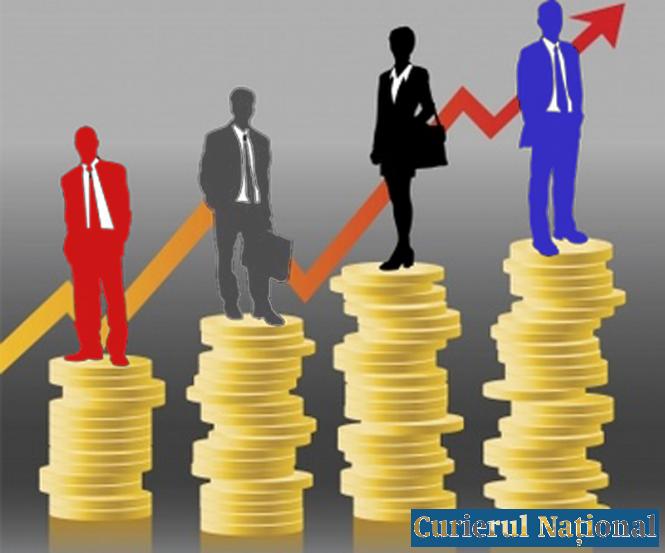 С тех пор, как человечество изобрело деньги, как всеобщий эквивалент, они  играют очень важную роль в жизни и общества и каждого человека в отдельности. На протяжении веков деньги были причиной войн, коварных преступлений, ради обладания ими плелись утонченные интриги
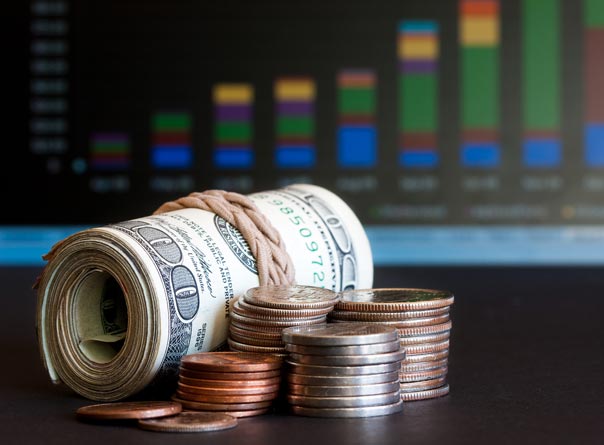 На протяжении человеческой истории отношение к деньгам колебалось от одного полюса к другому. Еще в античном мире отношение к деньгам и к богатству было благосклонным
В обширном пантеоне древнегреческих божеств  был бог богатства - звали его Плутос (отсюда «плутократия» - «власть богатства»)
Богиня бедности - Пения
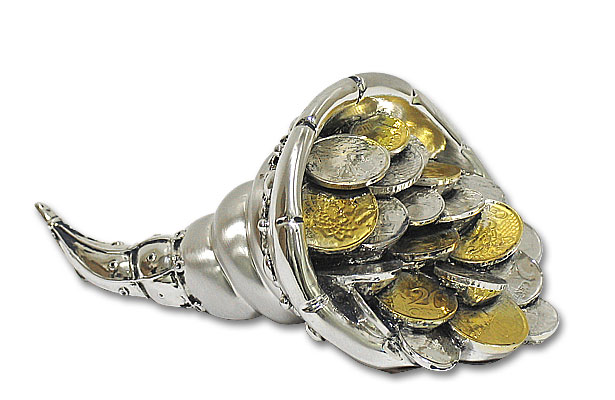 У древних римлян бог Меркурий покровительствовал торговле, прибыли, обогащению
Римская богиня брака и материнства Юнона Монета, в храме которой чеканились деньги, растворилась во всех европейских языках
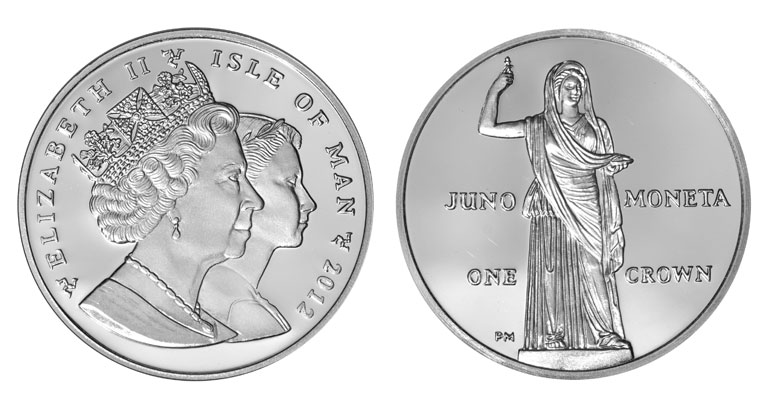 Афоризм в тему:
Деньги не делаются при ярком свете.                                       Бернард Шоу
В христианстве святой Матфей был объявлен покровителем банкиров, поскольку до встречи с Христом он был мытарем – сборщиком налогов для римлян
Его изображают с мешочком для денег
Но в некоторых странах богатство порицалось и искоренялось , например, в СССР при социализме.  В Советском Союзе строили коммунизм, при котором, считалось, что деньги не будут нужны
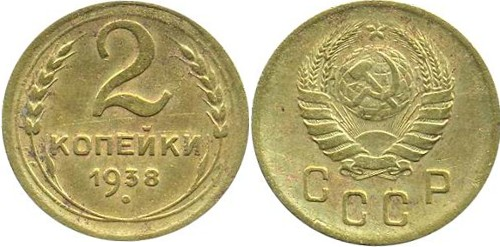 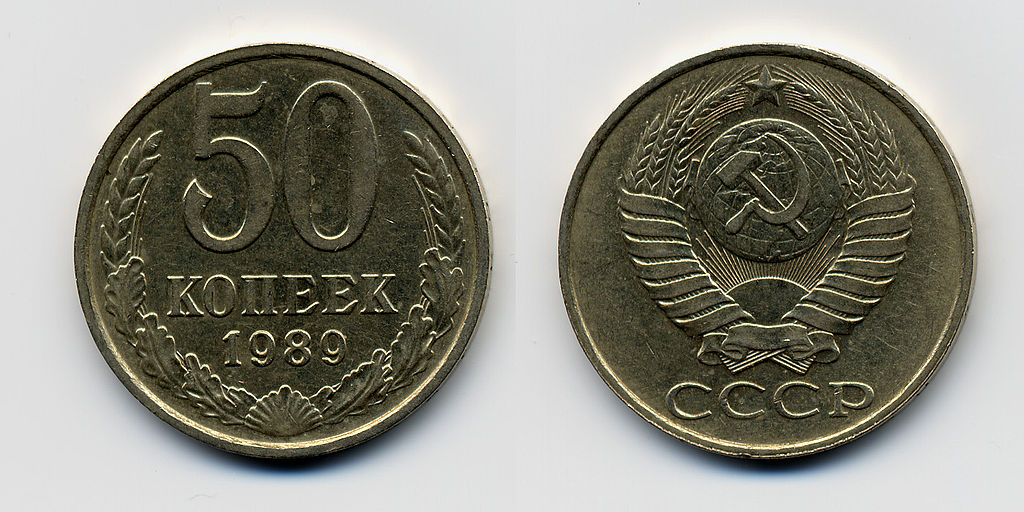 Но пока шло его строительство, деньги воспринимались как неизбежное зло - в обмен на них полагалось самое необходимое 
Отсутствие денег не унижало, а их наличие не служило предметом гордости.
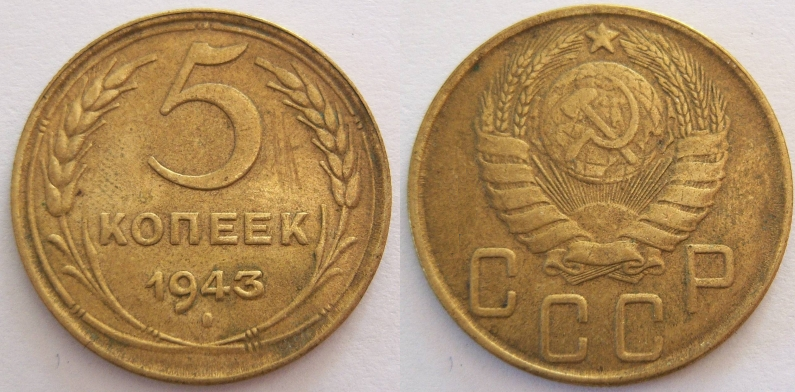 И вдруг, деньги ворвались в нашу жизнь, и мы оказались беззащитными перед их властью. Вместе с этим изменились мечты, взгляды людей на окружающих и на самих себя, и на отношения между людьми, изменилось место денег в иерархии ценностей.
Деньги стали мерилом статуса человека, его положения в обществе, успешности
Деньги в том виде, в котором они выступают в последние десятилетия – новая реальность для нашей страны. Порой начинает казаться, что вокруг денег крутится весь мир. Постоянные сообщения об изменении курса валют, взлетах и падениях фондовых рынков, предстоящих обменах денежных знаков, призывы быстро обогатиться множеством способов, бесконечная реклама, даже интеллектуальные игры «на деньги» – агрессивная экспансия денег с телеэкрана.
Афоризм в тему:
Богатство, как соль: чем больше есть, тем сильнее жажда.                        Артур Шопенгауэр
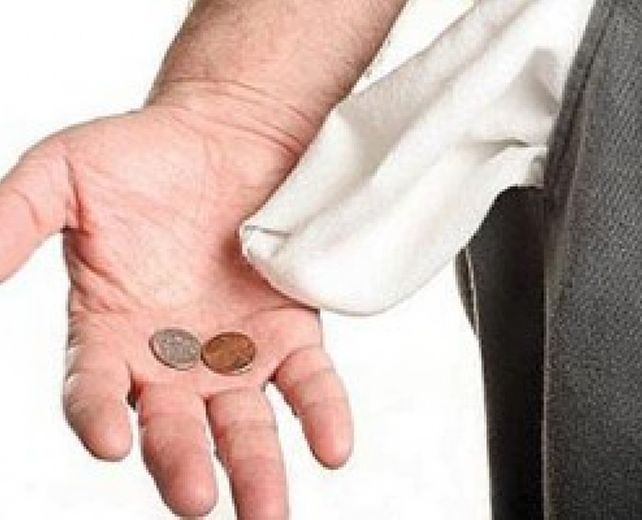 Жизнь, так или иначе, заставляет нас определить свое отношение к деньгам, выбрав любую возможную позицию между отчаянным бессребреничеством или аскетической борьбой с роскошью и богатством, с одной стороны, и азартной погоней за деньгами, стремлением к обладанию максимальным их количеством – с другой стороны
Афоризм в тему:
Ненасытный богач остается беднейшим из бедняков.                  Эразм Роттердамский
Нашу профессиональную и личную жизнь уже невозможно представить без обсуждения проблем денег.
Эта тема сегодня присутствует постоянно, она звучит то явно, то скрыта в подтекстах отношений. Иногда она осознаваема, иногда бессознательна, но всегда присутствует и часто управляет нами 
Сегодняшний человек – человек монетарный?
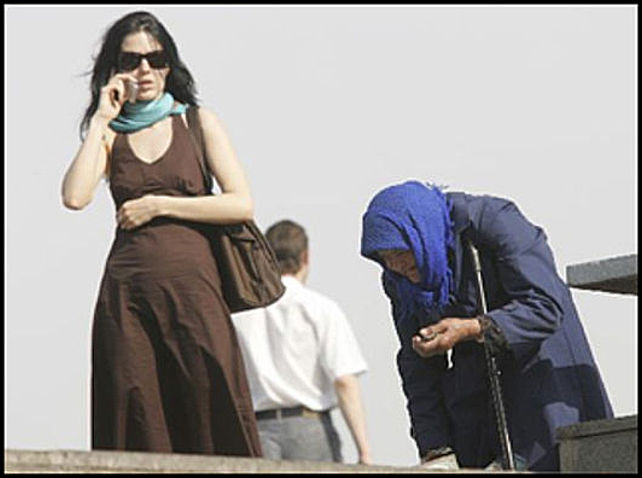 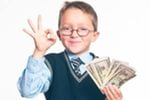 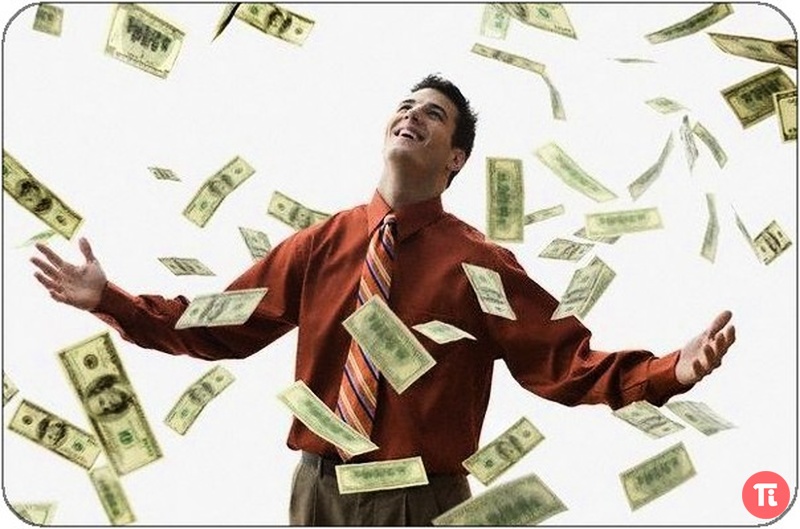 Афоризм в тему:
Богатство, власть, жена и дети нужны тебе на этом свете. На тот – и бедный и богатый уйдёт один, без провожатых.                                             Низами
Главным критерием неравенства является богатство, деньги. Остальные – власть, престиж, репутация, привилегии, контроль ресурсов – тесно с ним связаны
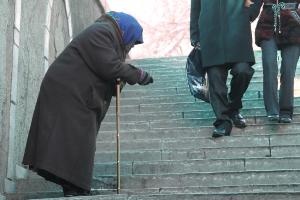 Из-за неравенства отношения людей в обществе всегда находились в состоянии шаткого равновесия, нарушавшегося в случае ухудшения жизни бедных, усиления давления на них. Римские цезари подкармливали плебс
Стремление к равенству, которому сопутствовало «подтягивание» жизни бедных, но без уничтожения богатых, пытались обосновать эгалитаристы (уравнительный, противоположность элитаризму) XIX в.
Лишь в XX веке в массовом масштабе стала осуществляться социальная политика.
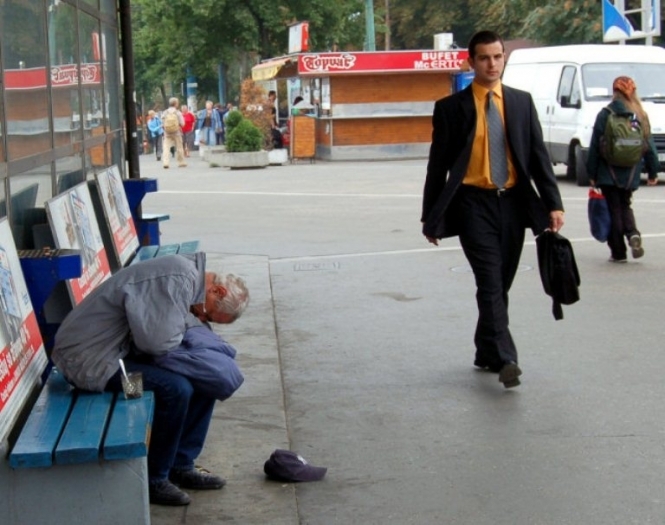 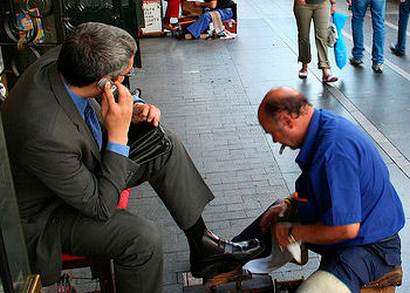 Афоризм в тему:
Быть щедрым — значит, давать больше, чем ты можешь; быть гордым — значит, брать меньше, чем тебе нужно
Материальное положение человека влияет на его образ в глазах других людей. Богатые люди воспринимаются счастливыми, здоровыми, приспособленными. Бедные - несчастными и неприспособленными, ленивыми. Они составляют в мире большинство населения.
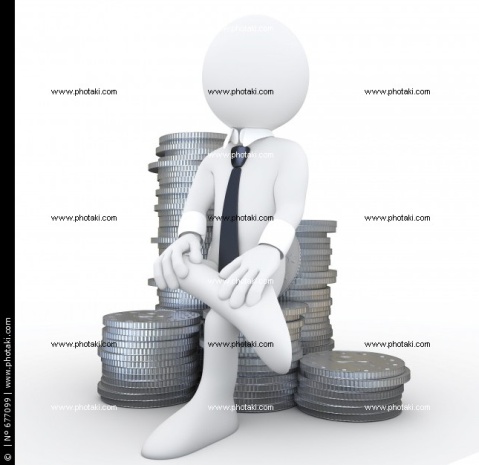 Афоризм в тему:
Роскошь развращает всех: и богача, который ею пользуется, и бедняка, который алчет ее.                                    Жан-Жак руссо
Порогом бедности считается возможность потратить в день менее $ 4. Диапазон отношения к бедным начинается от полного презрения, неоказания никакой помощи до подтягивания их положения до вполне приемлемых стандартов жизни (социальные программы, фонды, благотворительность).
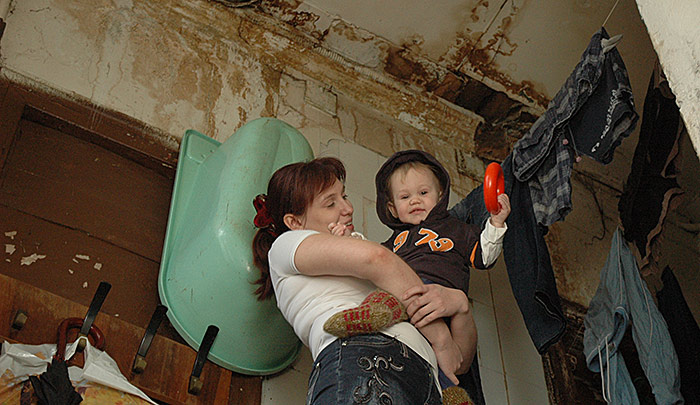 Причем к применению социальных программ склонны, большей частью, богатые страны и богатые люди. В бедных странах с большим количеством нуворишей отношение к беднякам презрительное и беспощадное.
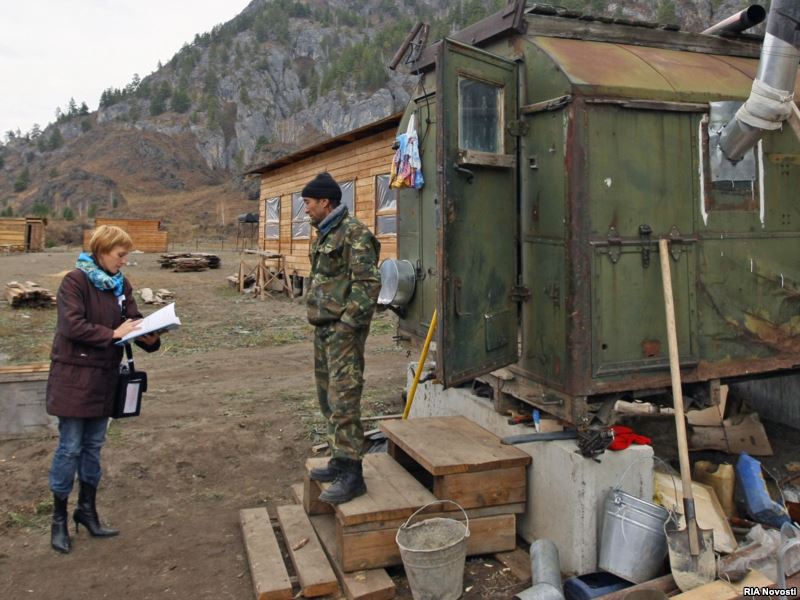 Во взаимодействии с деньгами нам предстоит еще многому научиться
Физическая культура, красота, здоровье как предмет культуры
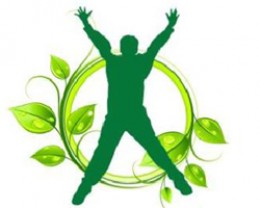 Физическая культура как социальное явление функционирует на протяжении всей истории человеческого общества
Физическая культура - это особая и самостоятельная область культуры, которая возникла и развивалась одновременно с общечеловеческой культурой и является ее органической частью. Она не может быть отнесена только к материальной культуре, так как отражение материального бытия общества или отдельного ее человека не главная ее характеристика как социального явления. По этой же причине она не может быть отнесена и только к духовной культуре, хотя в ее сфере и отражается общественное сознание.
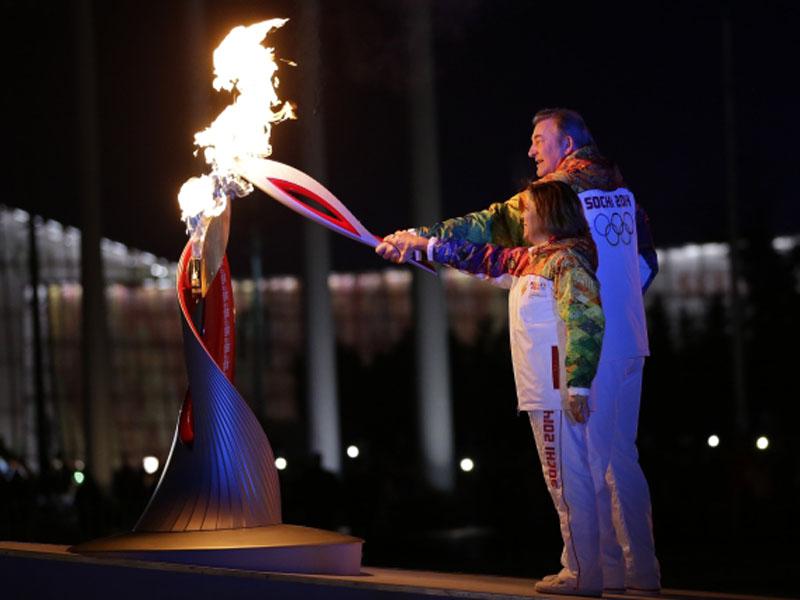 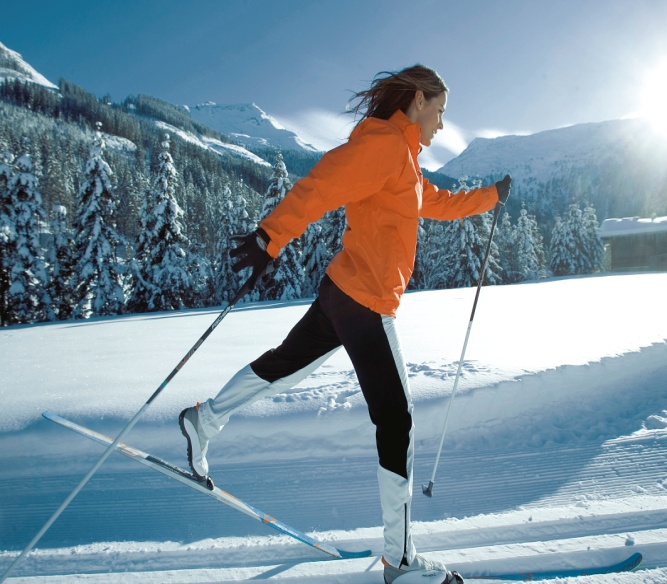 Физическая культура — это один из самых древних видов культуры, включающий идеалы, связанные с культом красивого, физически сильного, здорового человека. В структуру физической культуры включаются:- идеалы и ценности, отражающие физическую красоту человеческого тела- физическое воспитание- ценности здорового образа жизни- спорт- рекреация (деятельность, направленная на поддержание и восстановление здоровья).
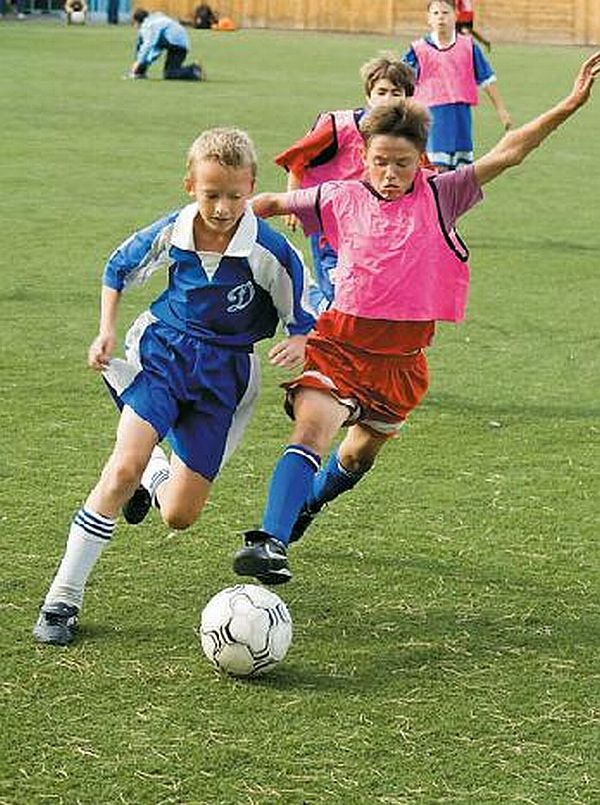 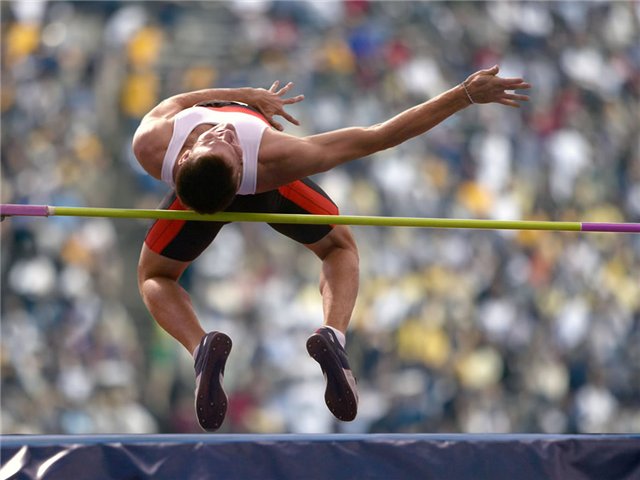 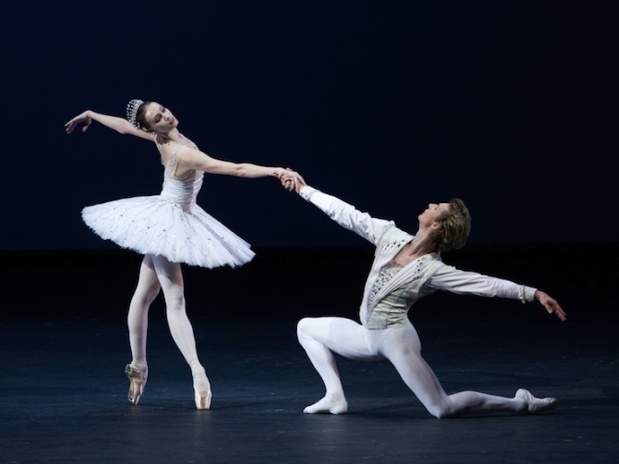 В античности идеалы прекрасного тела приобретают ярко выраженный эстетический характер, объяснение которого носило также объективированный характер 
Были предложены и рассчитаны идеальные пропорции человеческого тела, которые, можно предполагать, носили в большей степени идеализированный характер
 Образы Аполлона и Венеры вошли в историю мировой культуры как идеальные воплощения гармоничных людей, ставшие классическими.
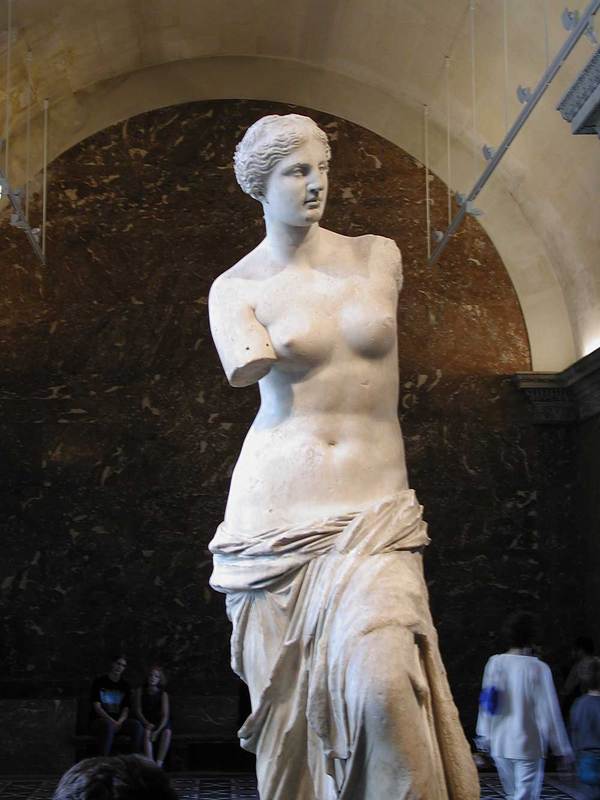 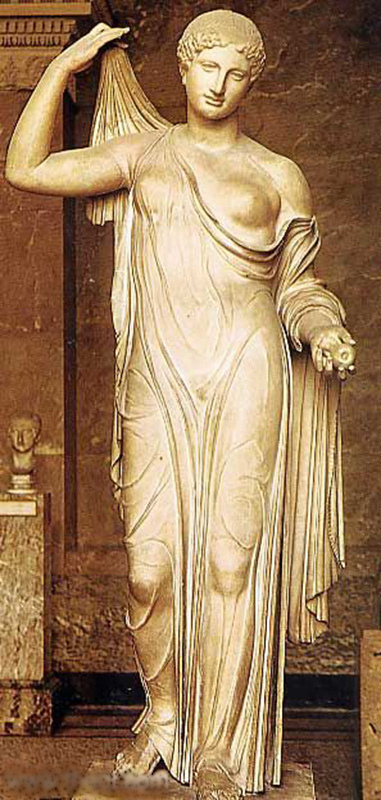 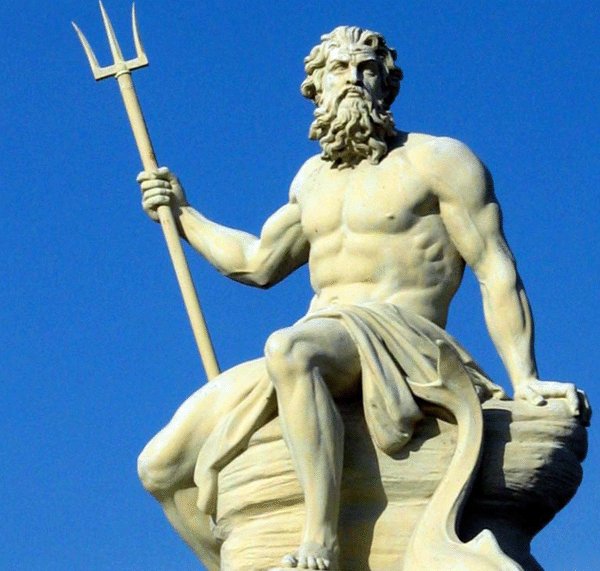 Идеал красивого здорового человека как основа физической культуры претерпевал разнообразные трансформации в зависимости от историко-культурных, региональных и социальных факторов. 
Так, идеал прекрасного тела зависел  от практически-утилитарных целей, выполняемых мужчинами и женщинами. 
Сильные мужчины-охотники и крупные женщины -продолжательницы рода - самые распространенные образы людей в первобытном обществе и Древнем мире
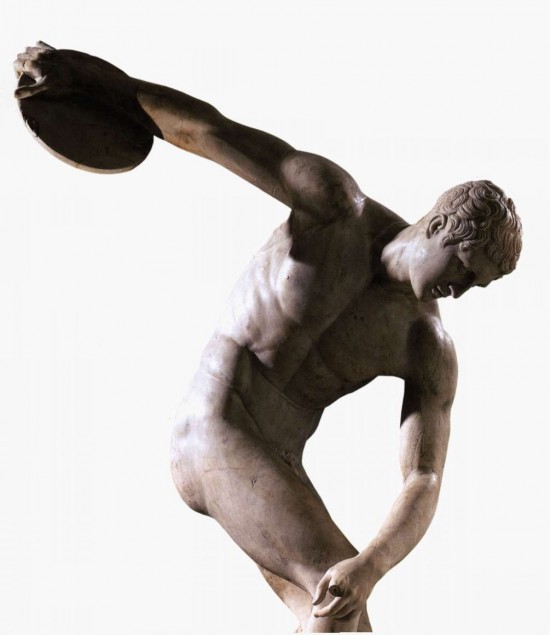 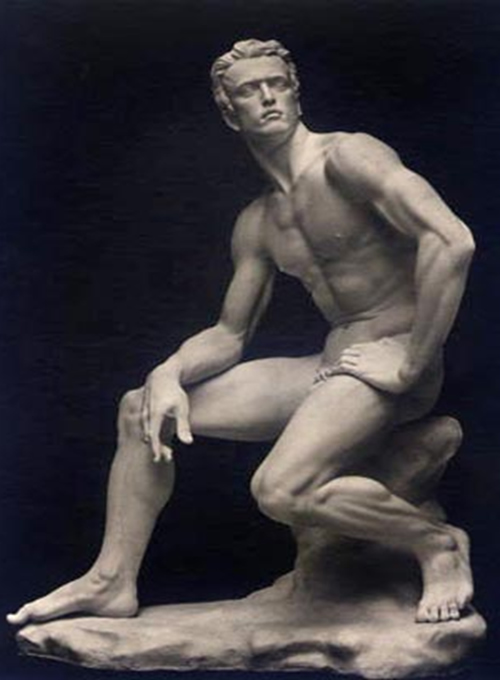 Средневековье, отказавшись от идеалов физической красоты, транслировало иные ценности — анемичность, отождествлявшуюся с духовностью и устремленностью в иную жизнь, где телесность, физическое здоровье не имели значения.
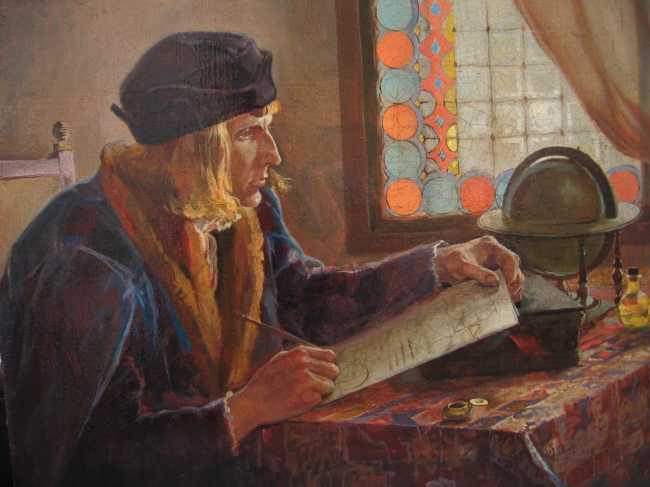 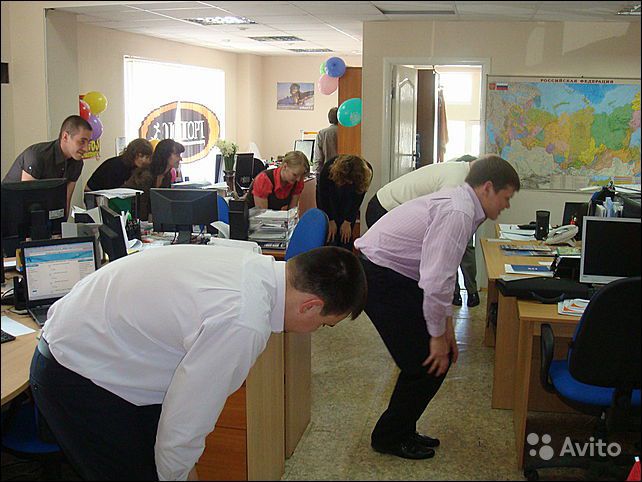 На состояние и развитие физической культуры в обществе оказывают влияние производственные отношения людей, экономическая, политическая и идеологическая формы классовой борьбы, достижения науки, философии, искусства.
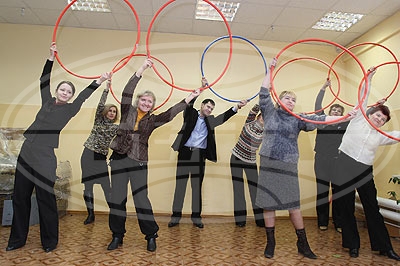 В то же время физическая культура оказывает влияние на многие стороны жизни общества -медицину, педагогику, науку, военное дело
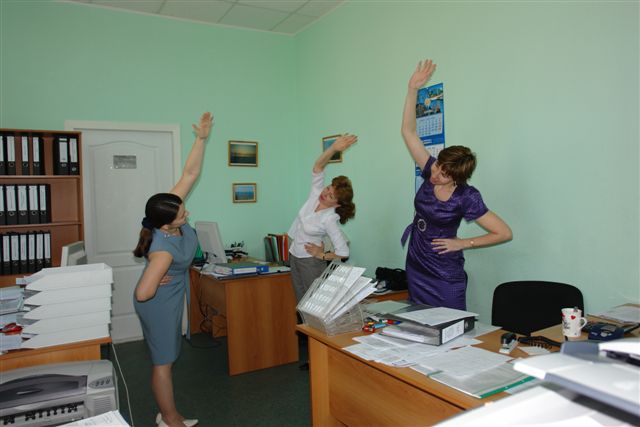 В интересах совершенствования человека физическая культура использует физические упражнения, естественные силы природы, гигиенические факторы, режим труда, быта, питания и отдыха. Она должна способствовать росту экономического и оборонного потенциала страны, удовлетворению духовных потребностей людей, быть средством всестороннего гармоничного развития личности, формирования активной жизненной позиции.
Эпоха Возрождения, вернувшись к идеалам античности, возвратила интерес к проблемам телесности. Именно в это время появляется Витрувианский человек Леонардо да Винчи в качестве математически рассчитанного, идеального гармоничного физического образа человека
В эпоху Возрождения появляется и труд Луки Пачоли, посвященный исследованию золотого сечения (идеальных пропорций в физических предметах, включая человека как физическое существо).
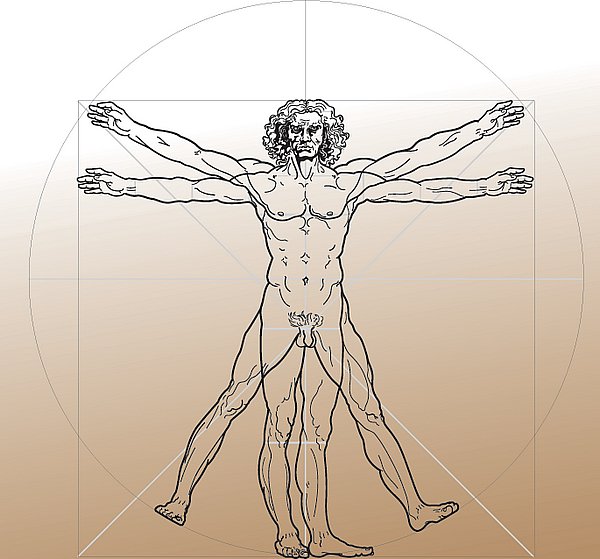 Новое время, создав предпосылки для техногенной цивилизации, не отказавшись полностью от классических идеалов, постоянно обращалось к их пересмотру, предоставляя историкам культуры и искусства разнообразные материалы для размышлений.
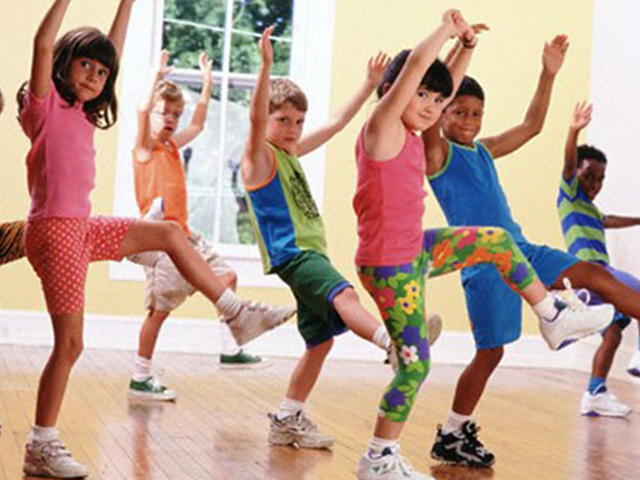 В итоге в современном обществе сложилось плюралистическое понимание прекрасного, которое в отношении к физическому облику человека трактуется в определенном социальном, региональном, практически-предметном контексте. Так, прекрасный образ работницы в сфере сельскохозяйственного труда отличается от аналогичного образа балерины, хотя и в том, и другом случае могут воплощаться идеалы прекрасного. Тот же факт, что физическая красота — очень субъективное восприятие, в котором расовые и регионально-этнические особенности выходят на первый план, не вызывает сомнений. Славянская красота, хоть и в большой степени соответствует классическим идеалам античности, может оцениваться с противоположным знаком в африканском либо южноамериканском регионе и т.п.
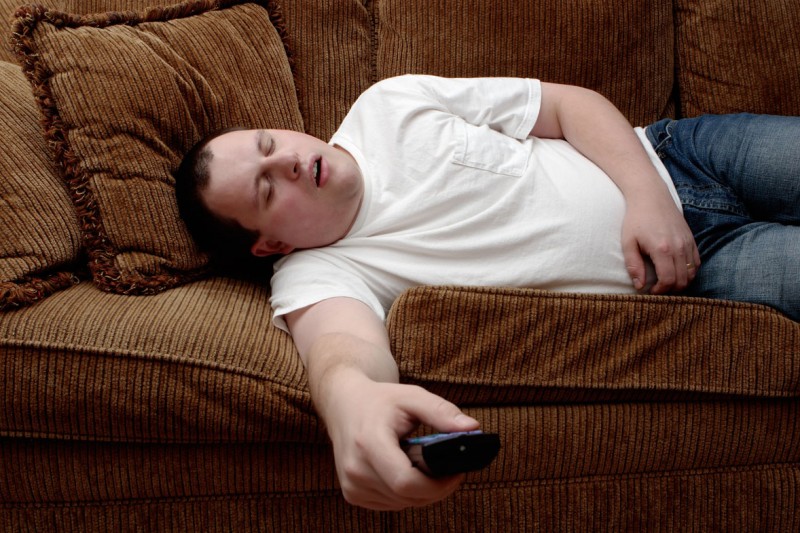 В современном обществе, особенно в развитых индустриальных странах, происходит повсеместное уменьшение двигательной физической активности человека
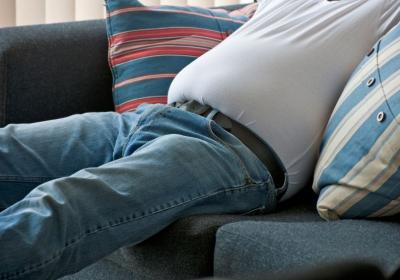 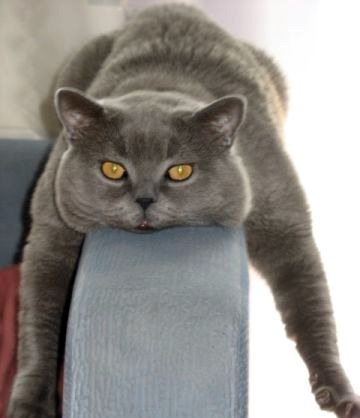 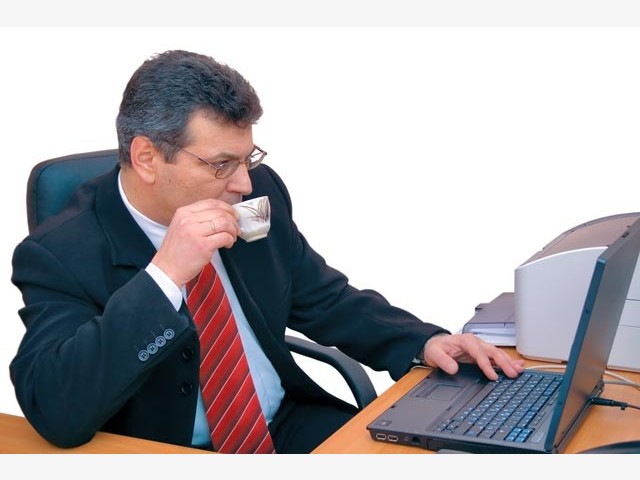 На фоне гиподинамии происходит ухудшение здоровья, которое в условиях расширения соблазнов рискованного поведения и нарушения принципов здорового образа жизни приобретает угрожающий характер.
Мода: мир вещей и мир людей
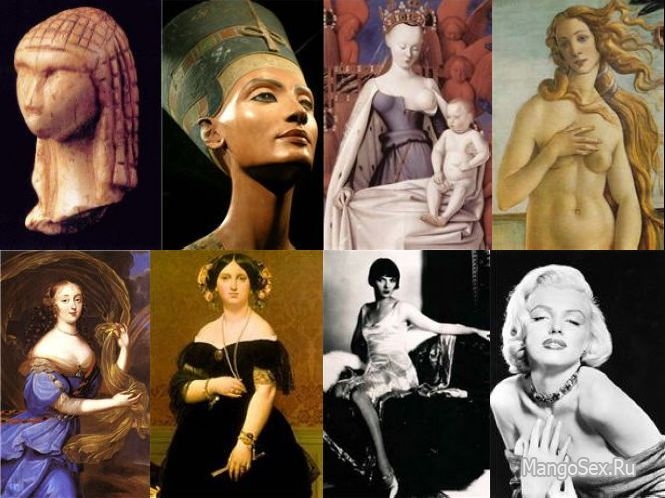 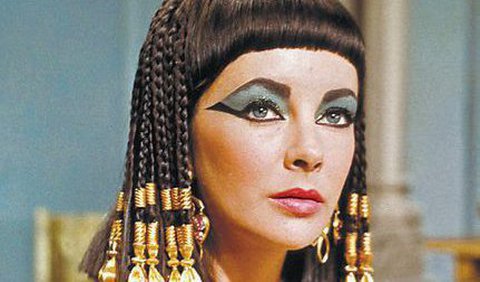 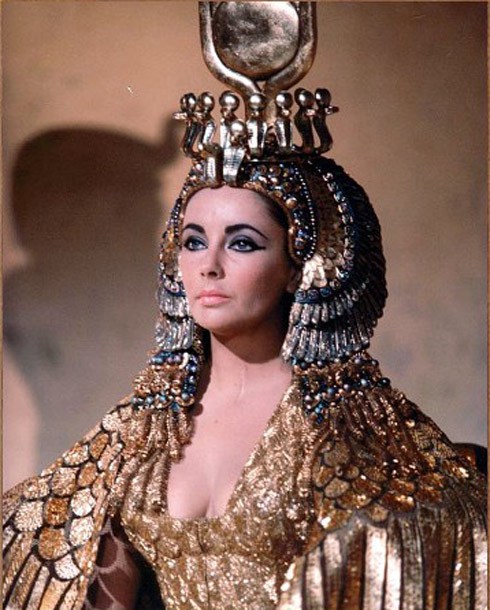 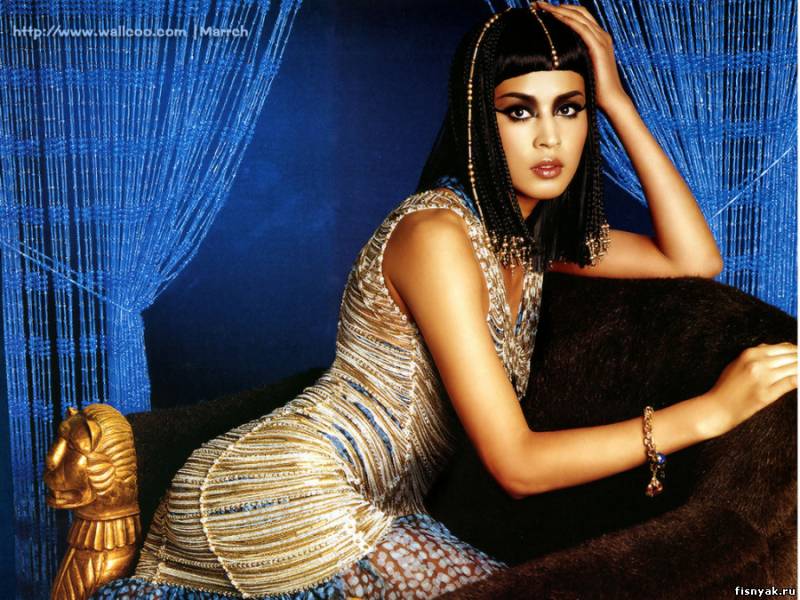 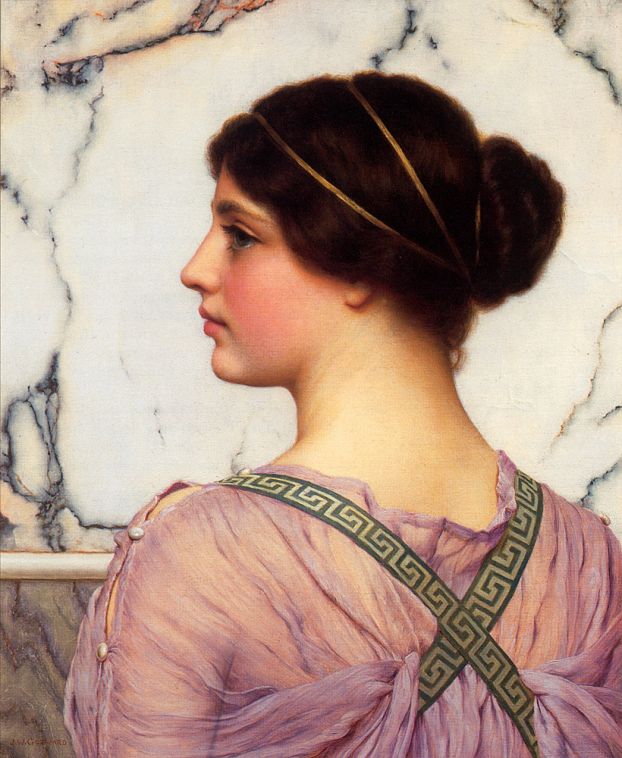 Древняя Греция
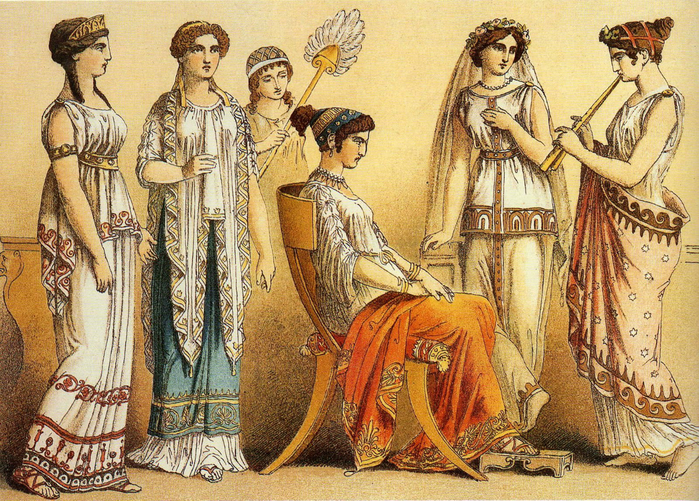 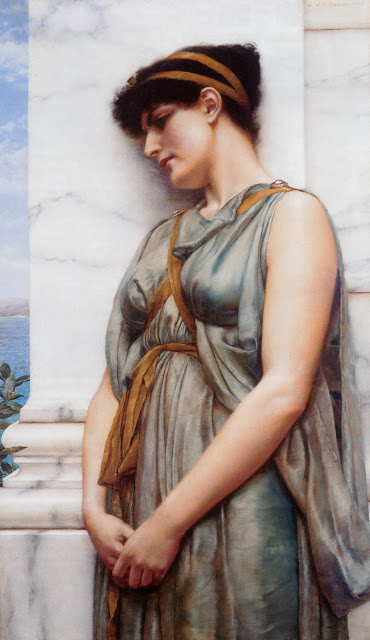 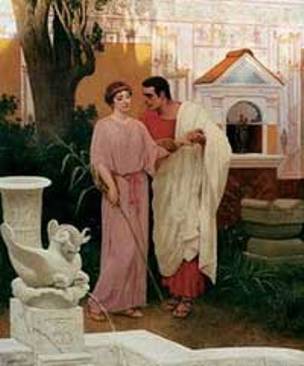 Древняя Греция
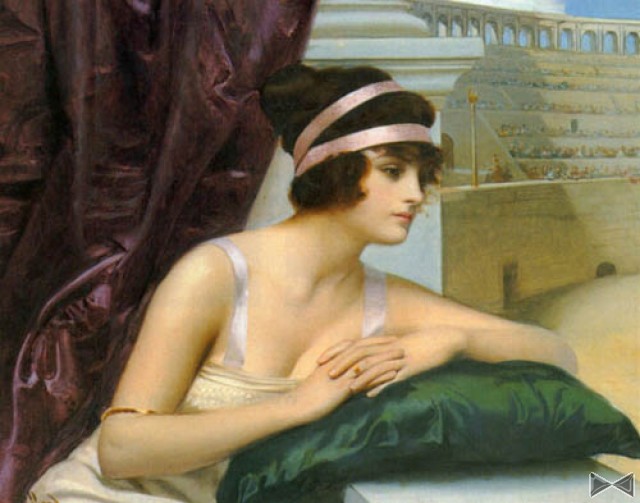 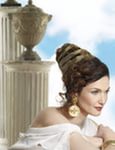 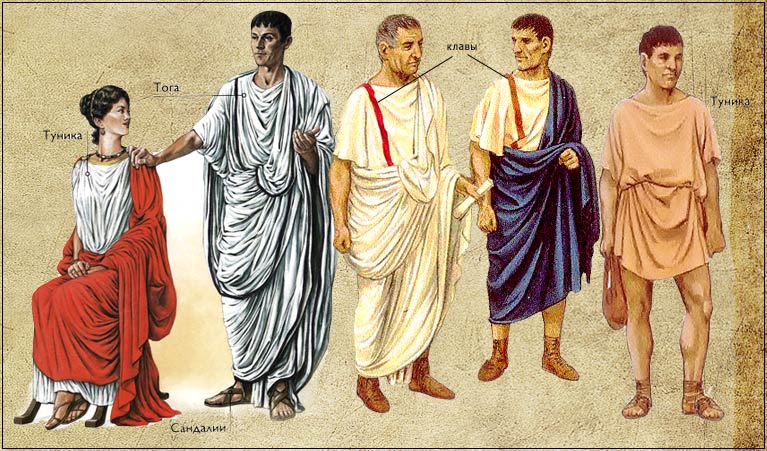 Древний Рим
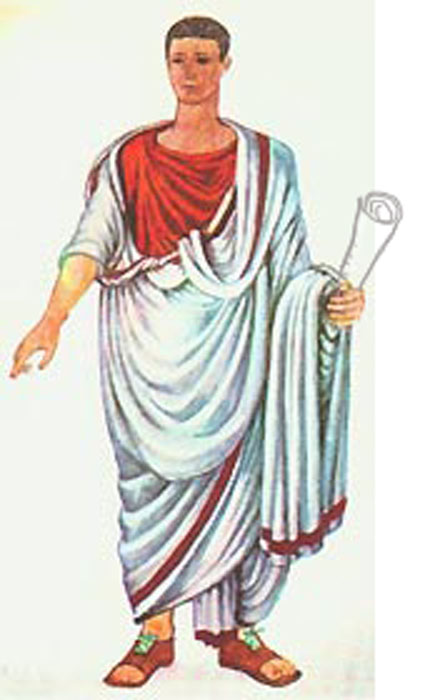 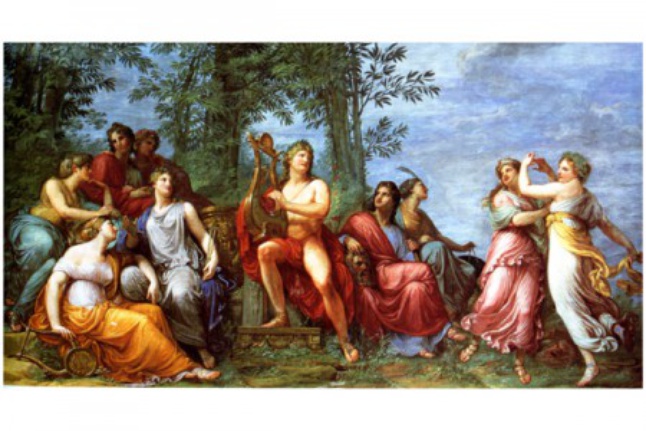 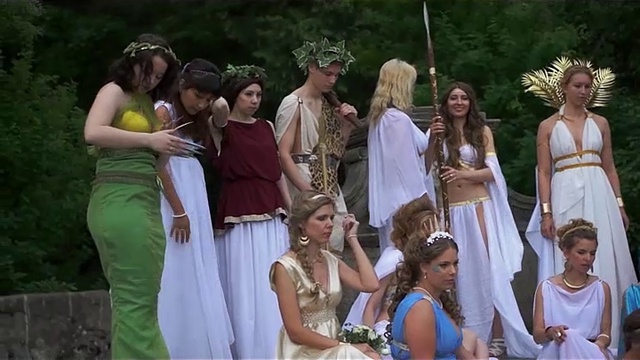 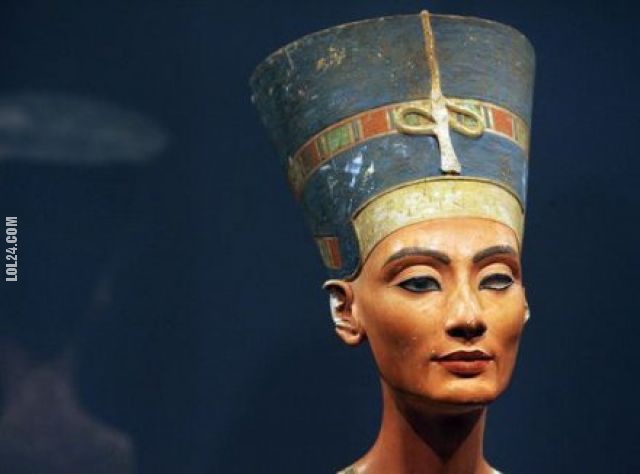 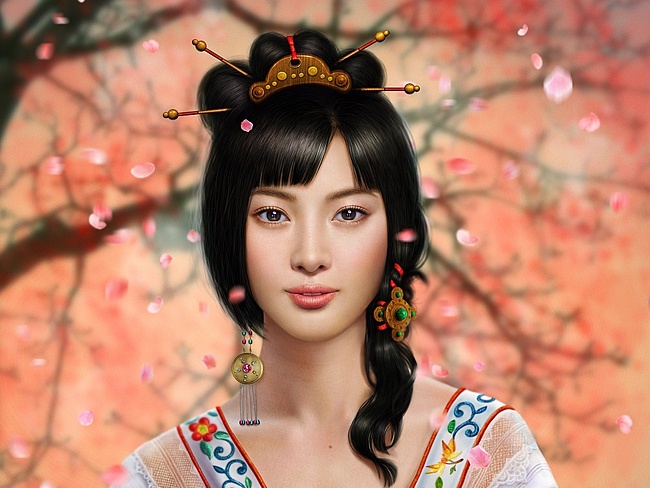 Идеал женской красоты эпохи ампира – женщина греческого телосложения
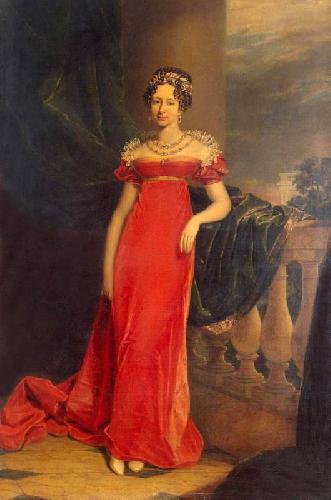 Идеал женской красоты эпохи модерн
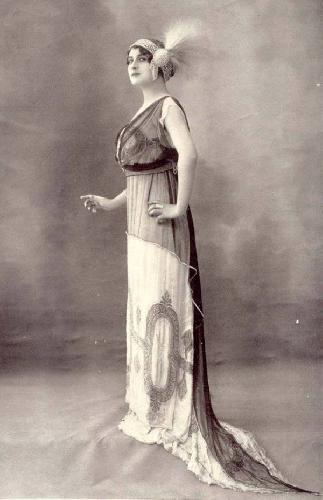 30-е годы XX в.
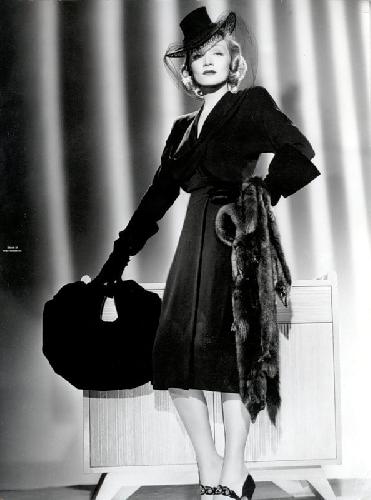 Военные 40-е XX в.
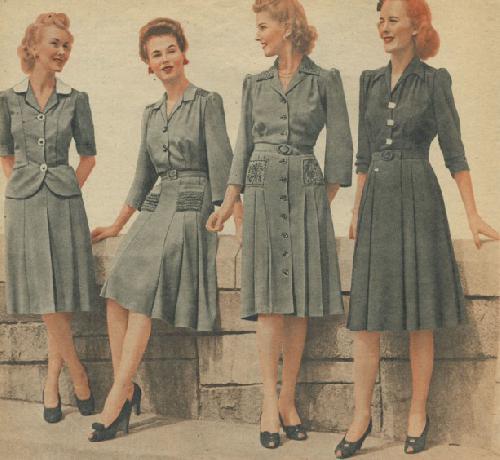 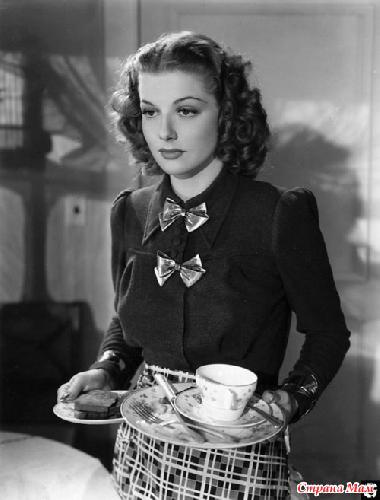 1960-е гг.
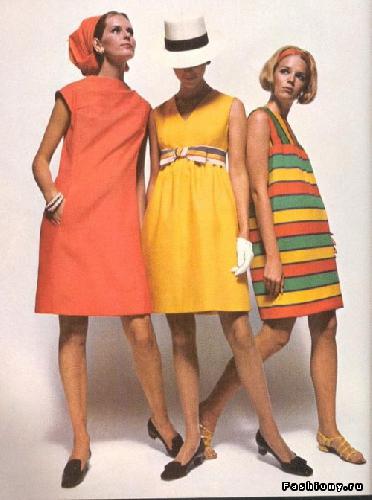 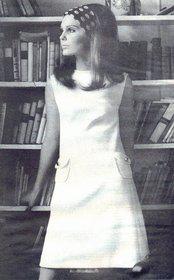 1970-е гг.
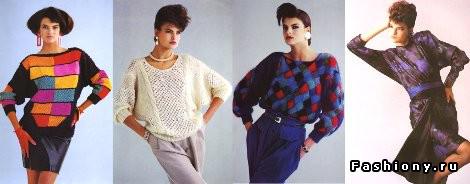 1980-е гг.
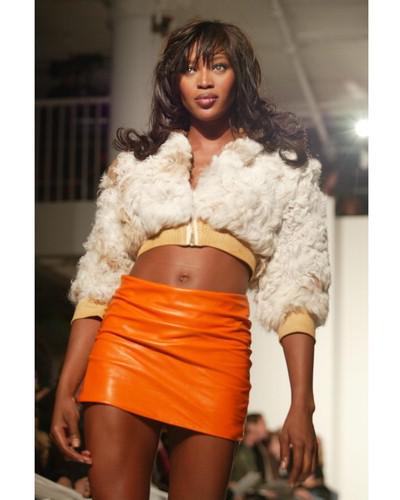 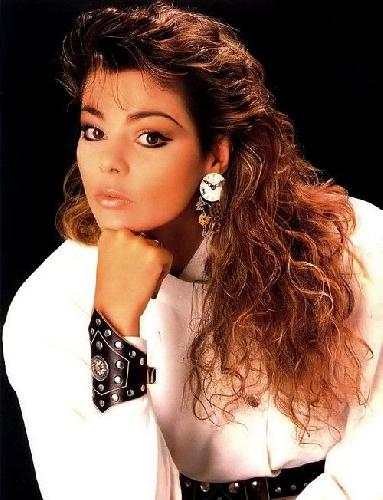 1990-е гг.
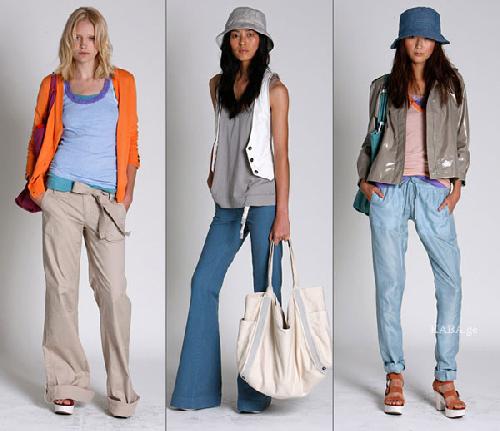 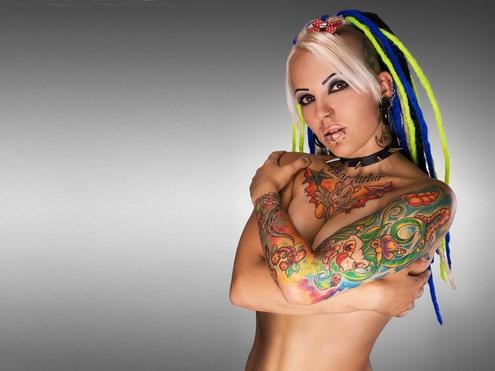 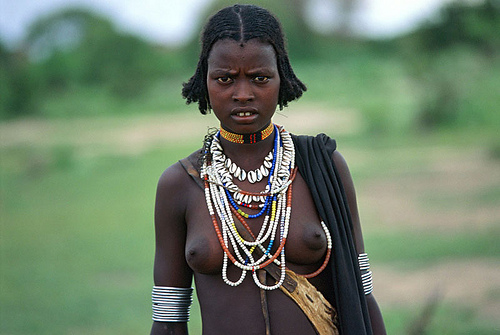 Красота по-турецки
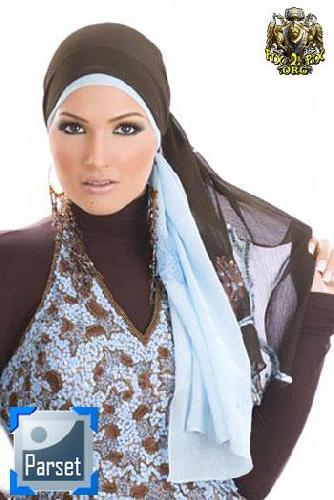 Индия
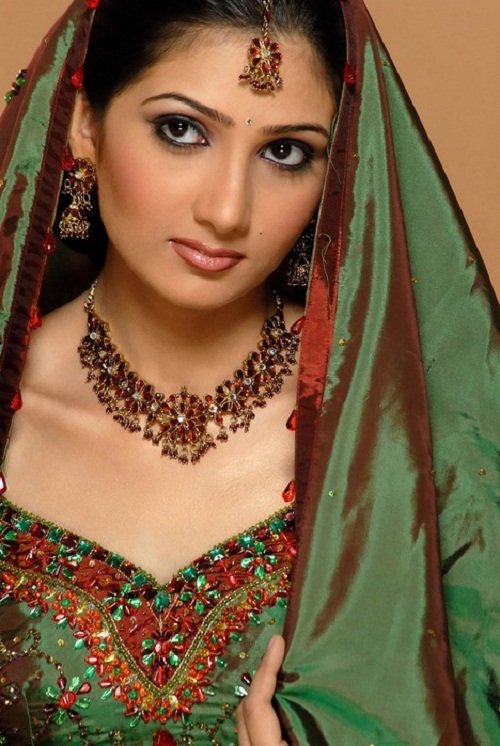 Россия
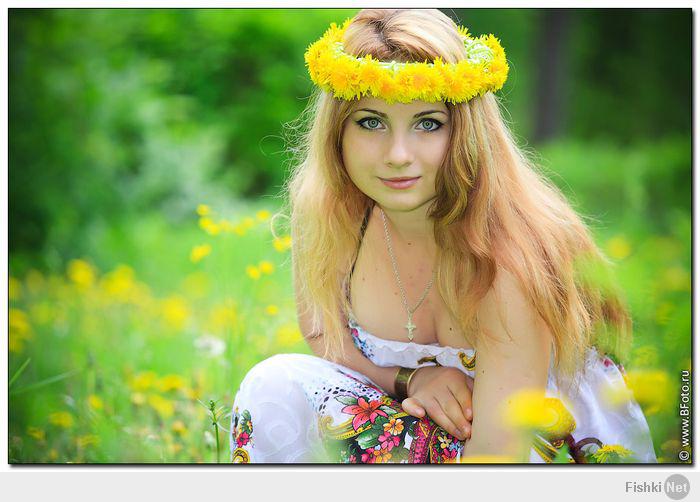 Славянские красавицы
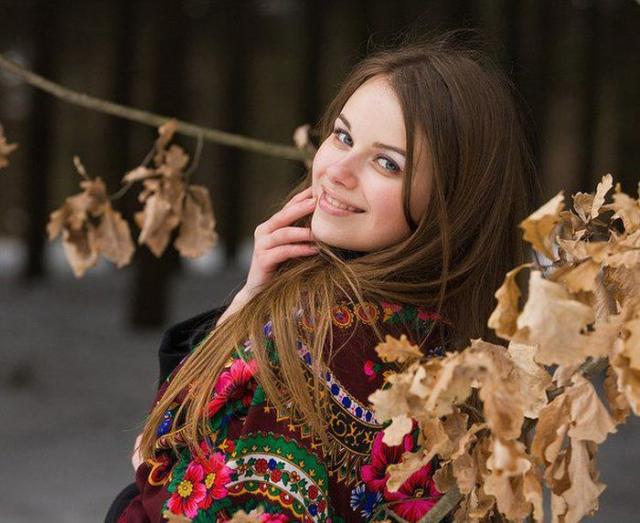 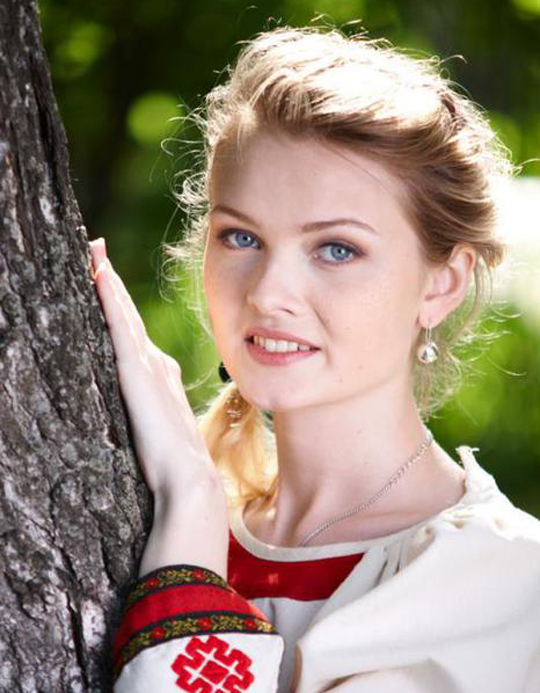 Довоенные красавицы СССР
Родина-мать зовет!
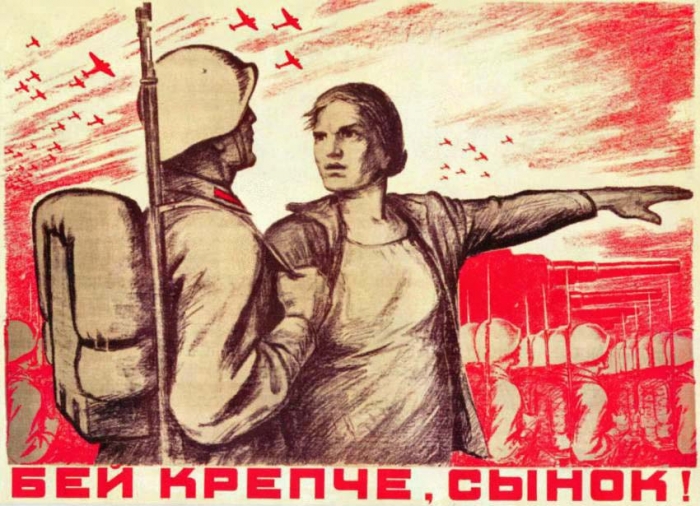 Военные красавицы СССР
Военные красавицы СССР
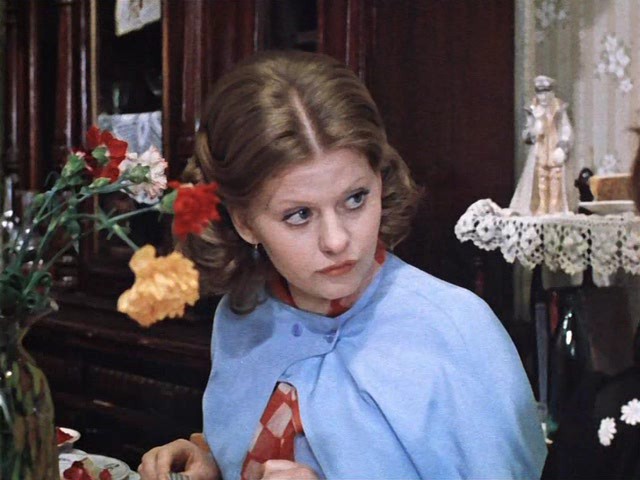 Послевоенные красавицы СССР
Послевоенные красавицы СССР
Терешкова Валентина
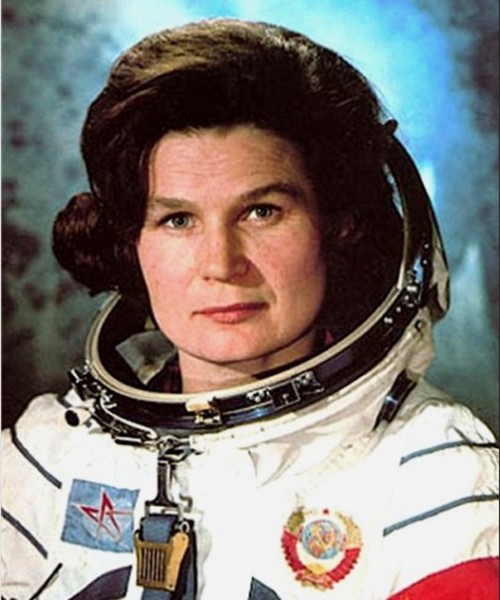 Деловые женщины России
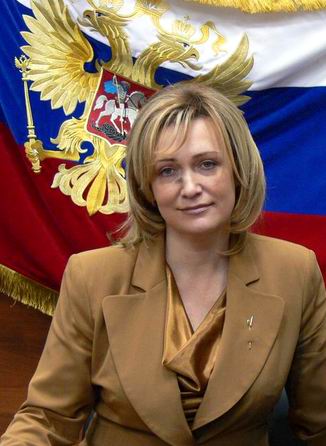 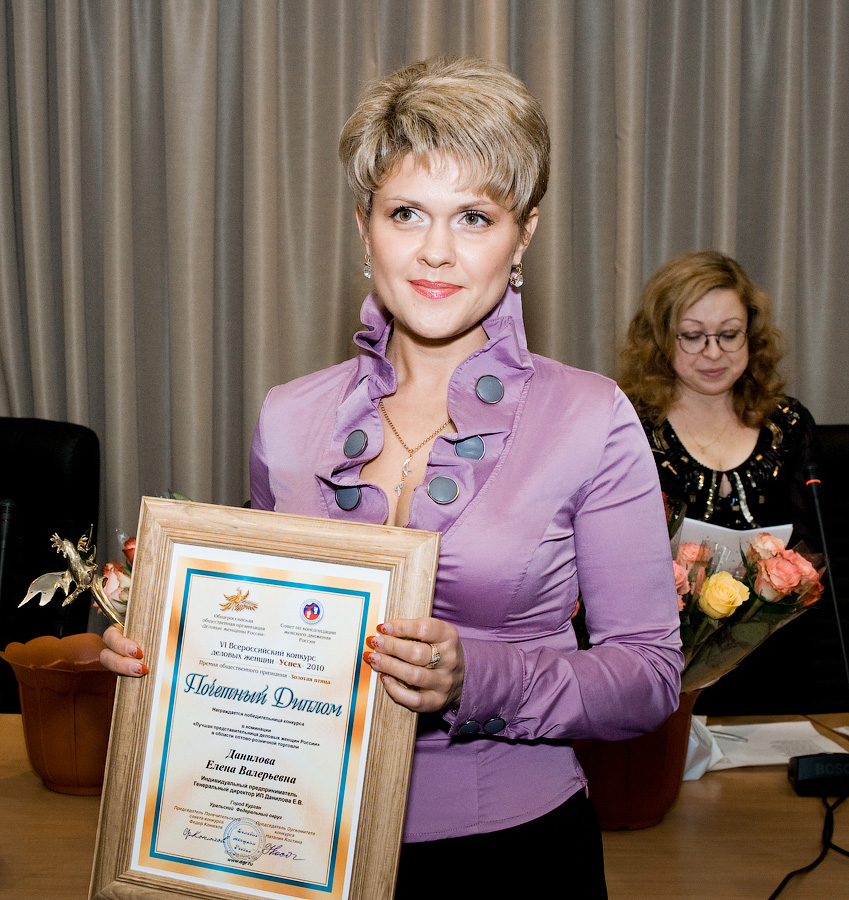 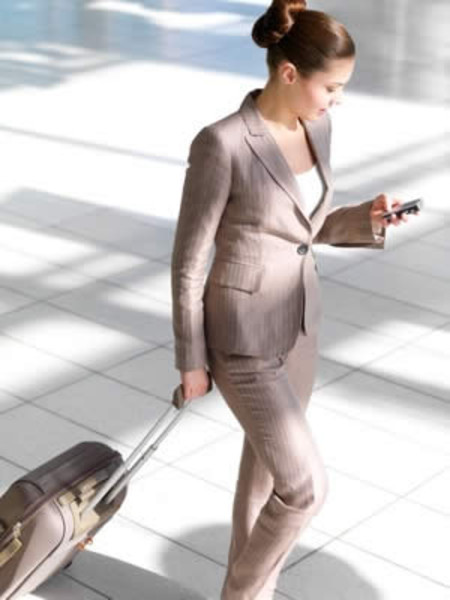 Современные красавицы
Модификация тела
Модификации тела (лат. modus — «мера, вид, образ» и лат. facio — «делаю») — внесение изменения в структуру тела — от «эльфийских ушей» и раздвоенного языка до ампутаций, деформаций, корсетирования.
Современные красавицы
Начиная с 1960-х годов боди-арт начал интенсивно развиваться в Европе, как часть эстетической революции авангардизма, направленной против духовной косности общества, как противопоставление себя прежним и в особенности общепринятым традициям творчества, равно как и всем окружающим социальным стереотипам в целом.
Одновременно развивалось другое направление боди-арта, в котором тело художника становилось объектом гримировальных и костюмированных ряжений: начальные опыты такого рода относятся к середине 1930-х годов, а в 1960—1970-е годы подобные акции показывали англичане Гилберт и Джордж, в также Л. Онтани, Р. Хорст, Х. Вилке, П. Коттон, У. Лути, Ю. Клауке, Л. Кастелли, В.Трасов, П.Олешко, Р. и В. Герловины
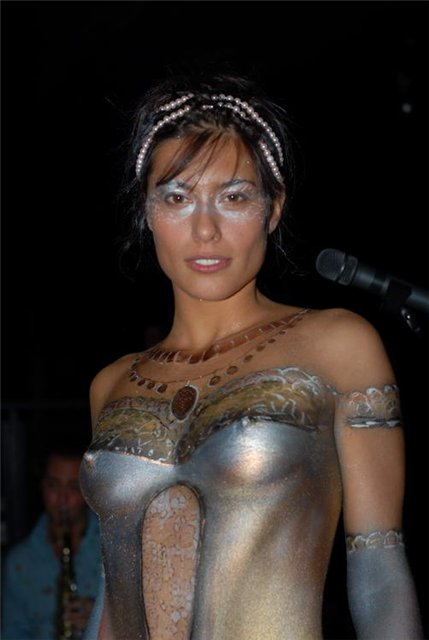 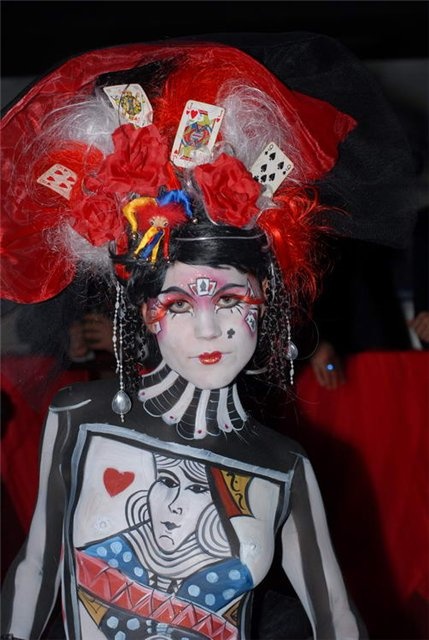 Самый «татуированный» в мире человек — Лаки Даймонд Рич, его тело полностью покрыто татуировками, включая мочки и внутри ушей, кожу между пальцев, веки и крайнюю плоть.
Персинг
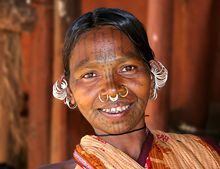 Персинг (англ. piercing — «прокол», «прокалывание дырок») — вдевание предметов в отверстия, сделанные с этой целью на теле или лице. Иногда к этому виду относят скайсы (накладки на зубы) и «глазные импланты» (накладки на белочную оболочку глаза).
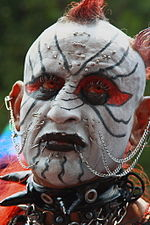 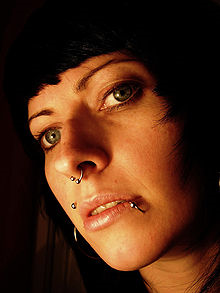 Шрамирование, скарификация, скарт (лат. scarifico — «царапаю») — специальное нанесение на тело шрамов, в законченном виде представляющих собой какой-либо рисунок или узор. 
Имплантация (лат. im — «внутрь» и лат. plantatio — «сажаю») —хирургическая операция вживления в ткани чуждых организму структур и материалов. 
Сюда относятся не только подкожные и другие импланты, но и распространённая операция по увеличению груди.
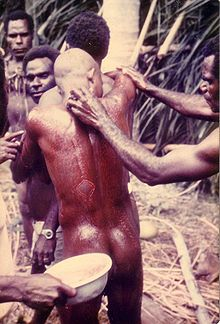 Красавица, студентка…
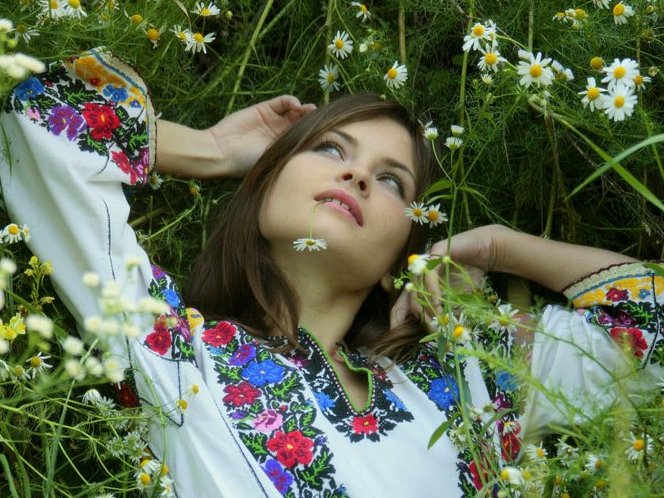 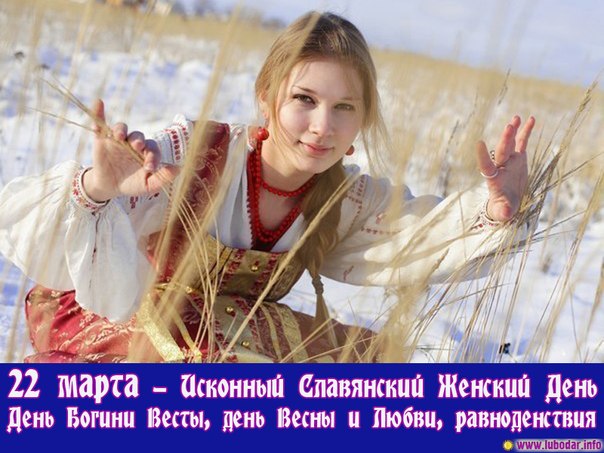 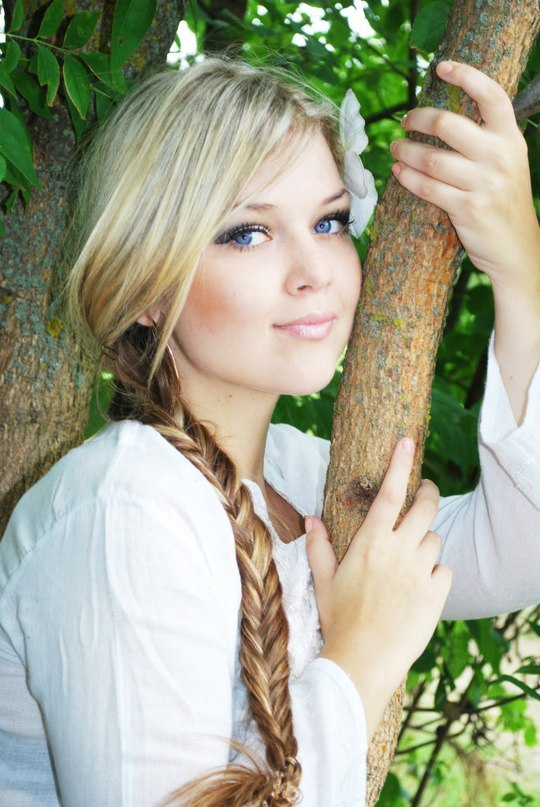 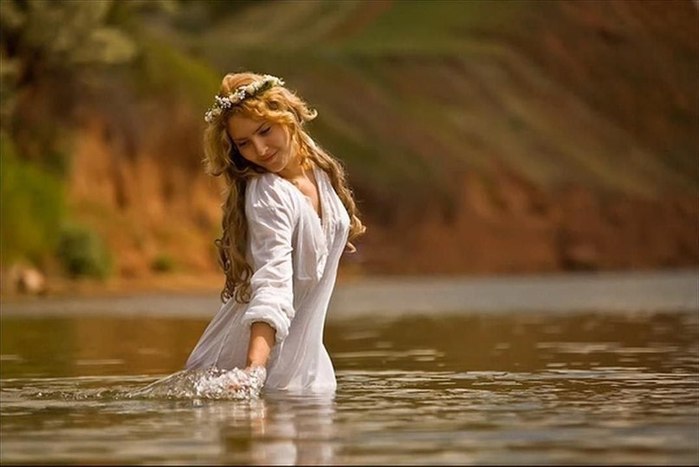 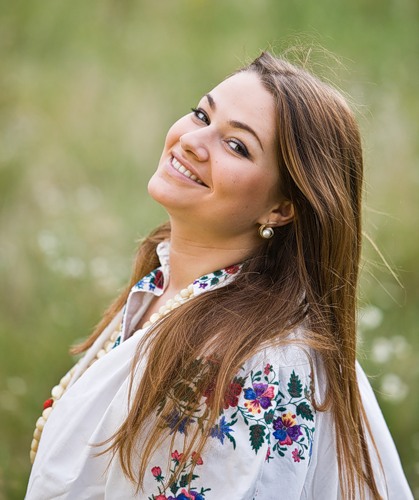 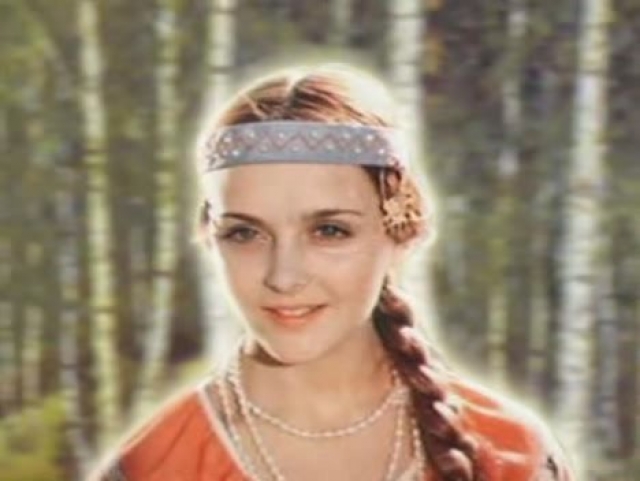 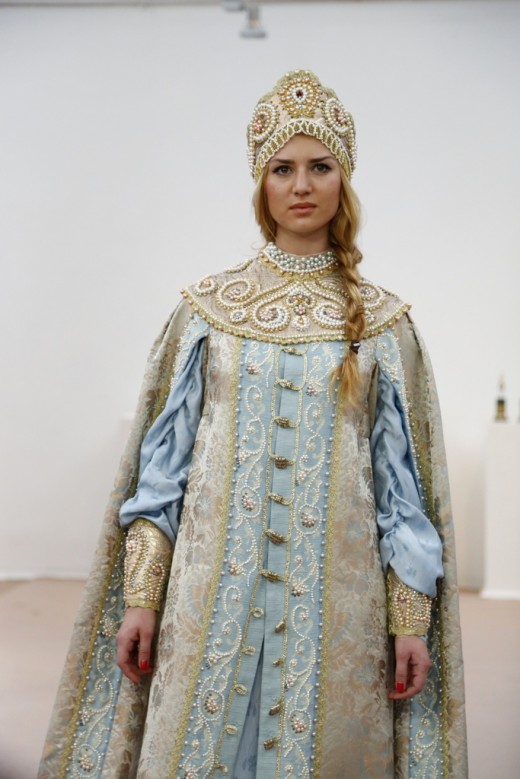 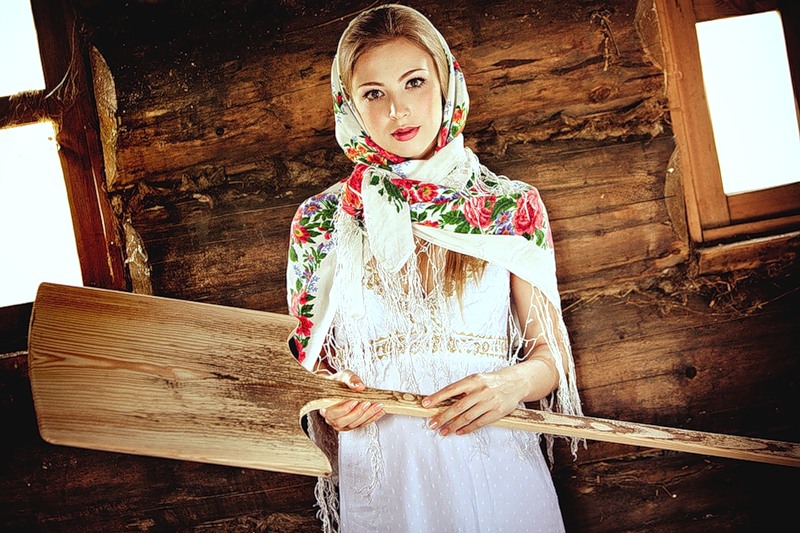 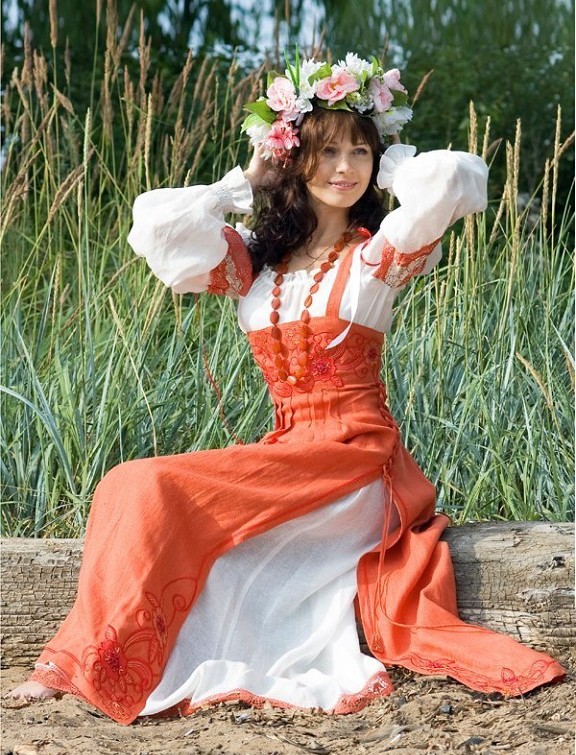 Православные красавицы
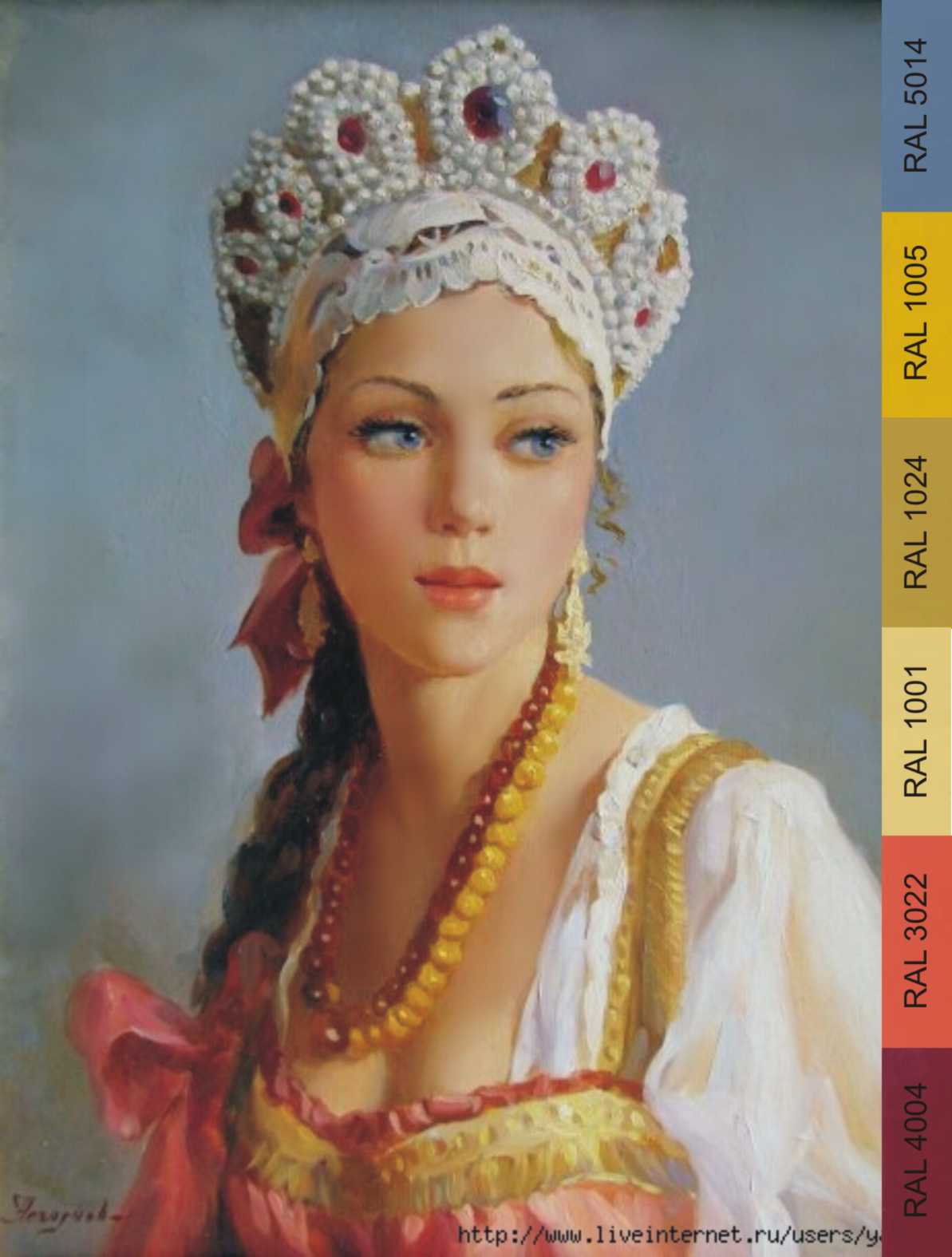 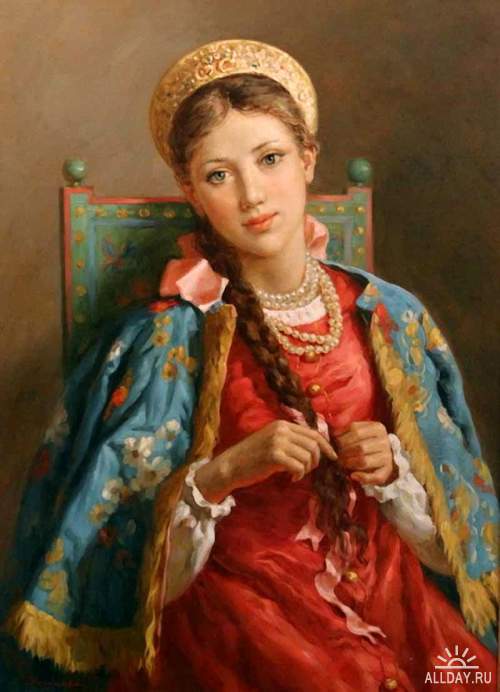 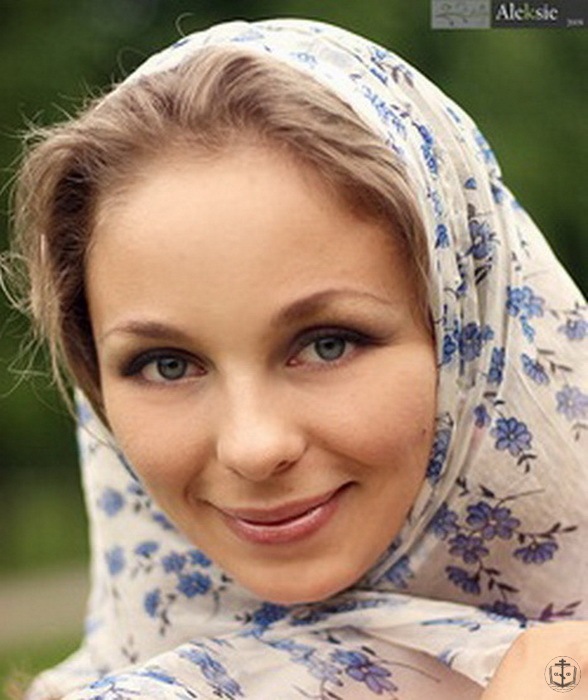 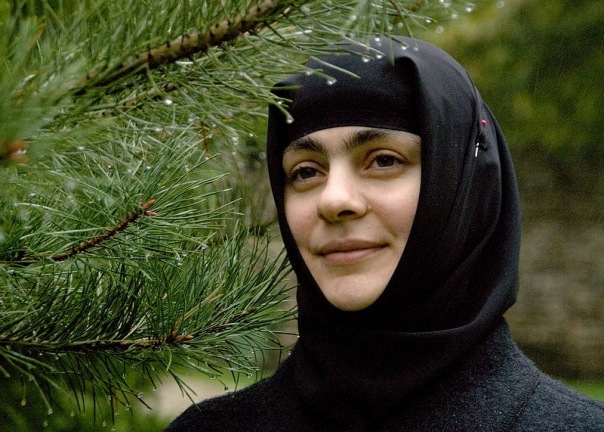 Советские красавицы
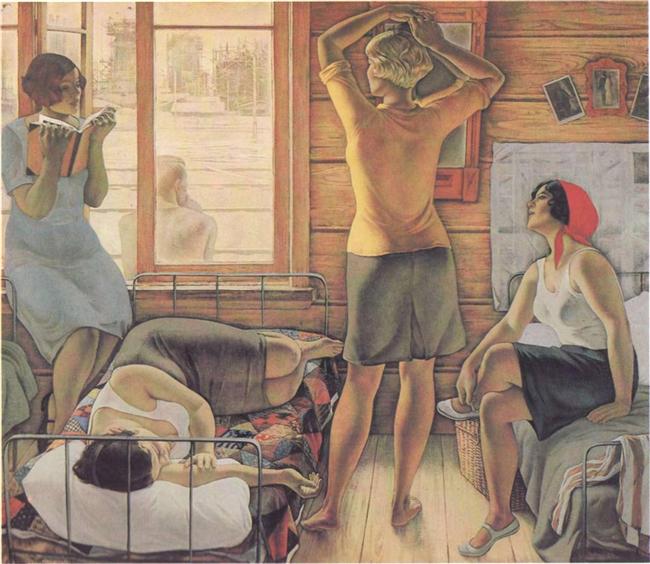 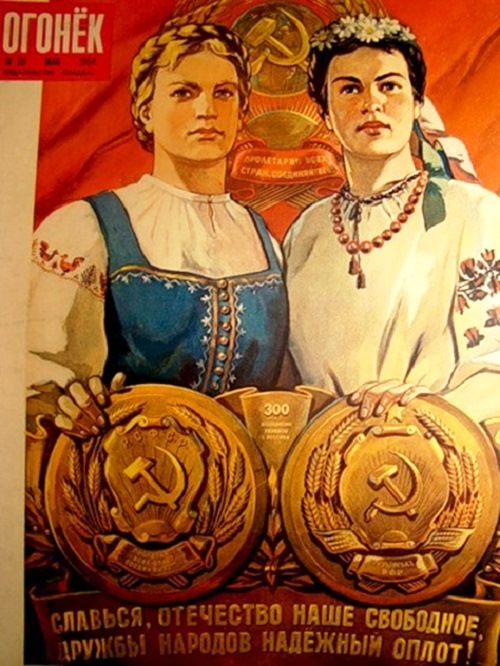 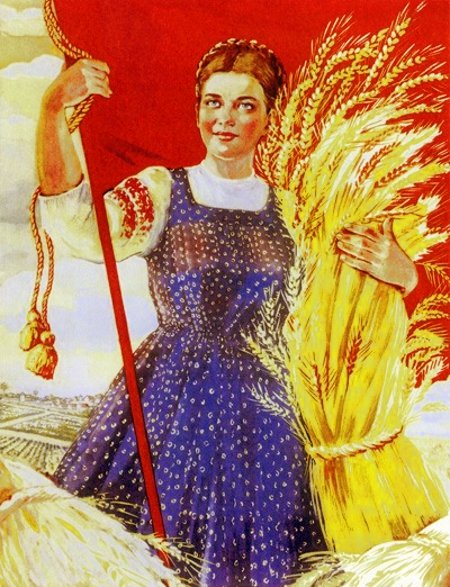 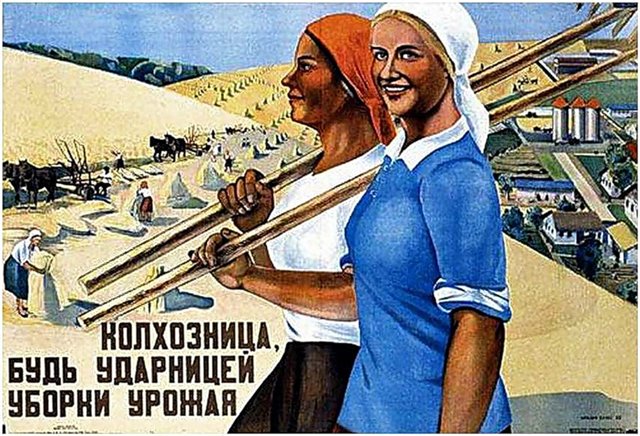 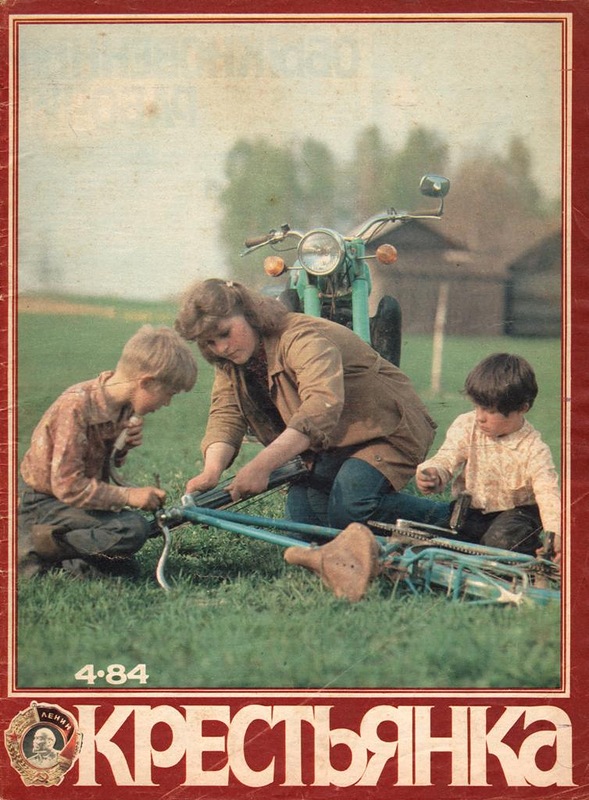 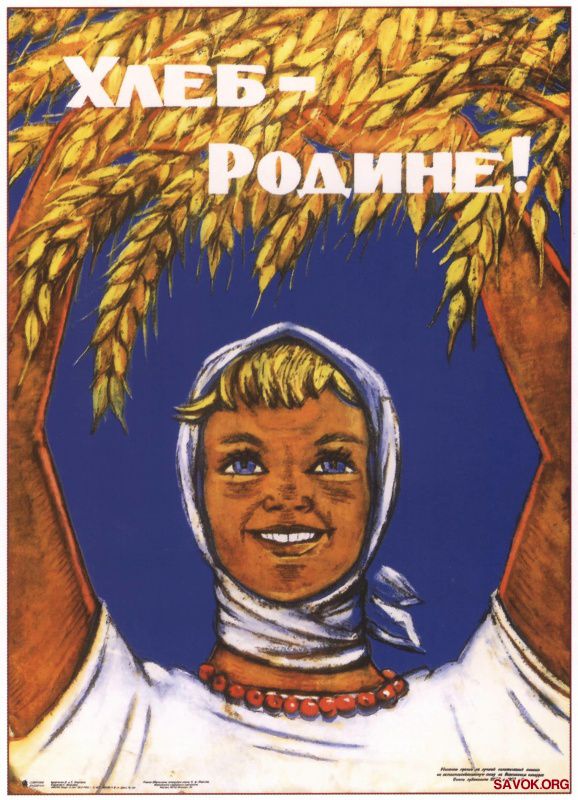 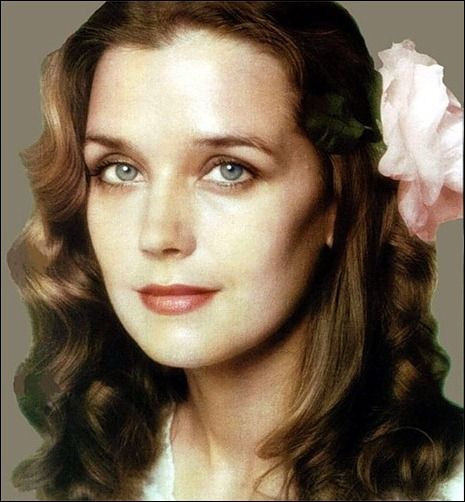 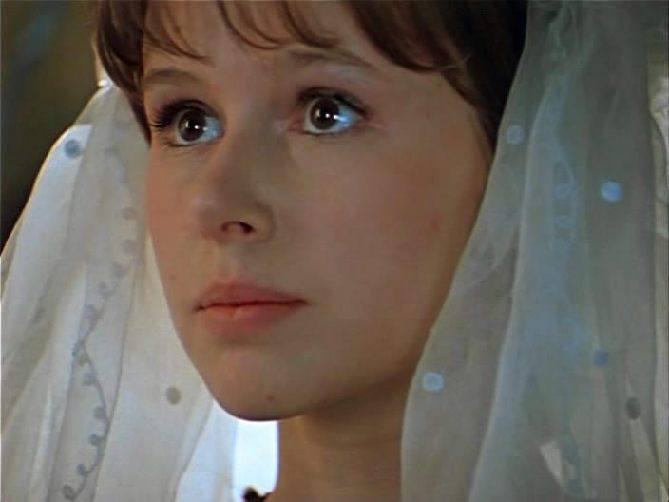 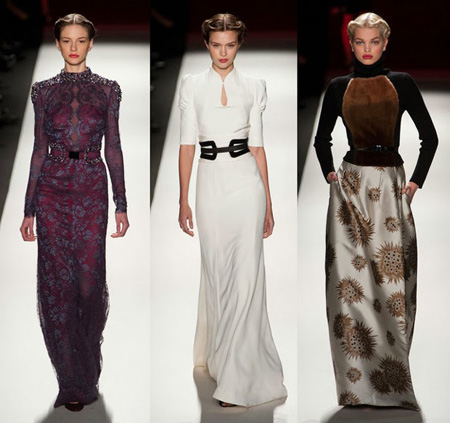 Современная мода
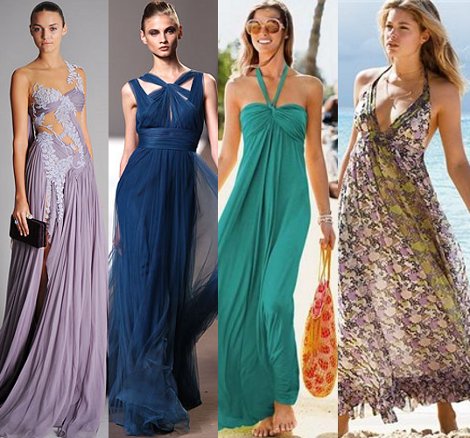 Япония
Япония. Гейши
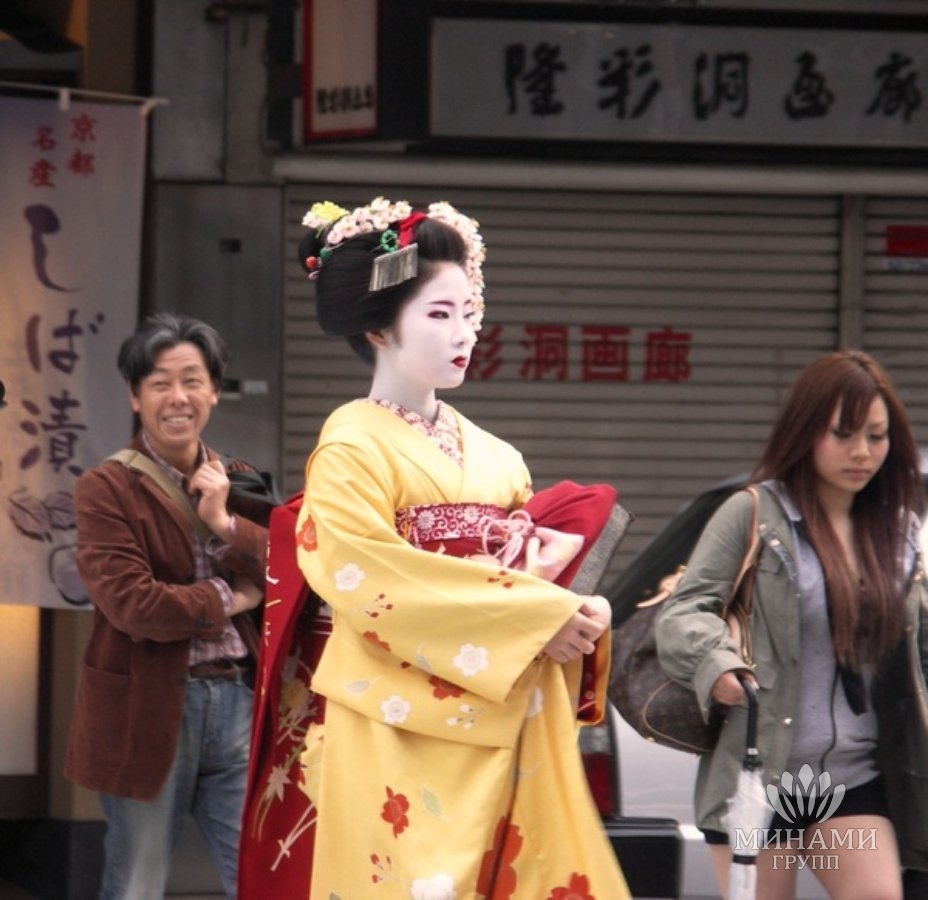 Япония
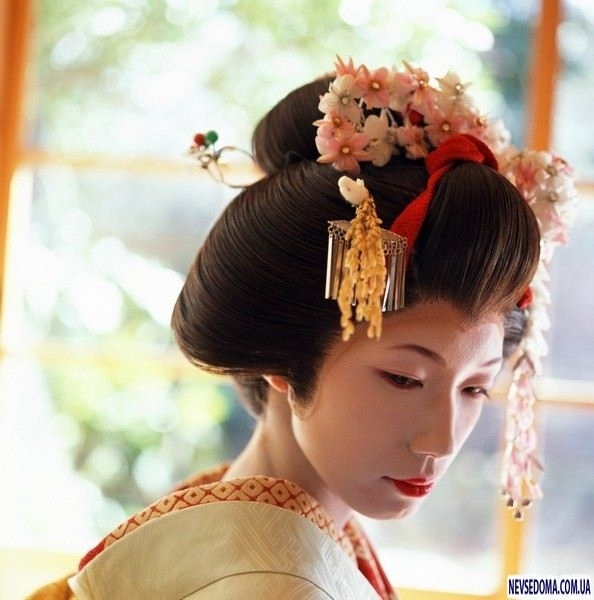 Современные японки
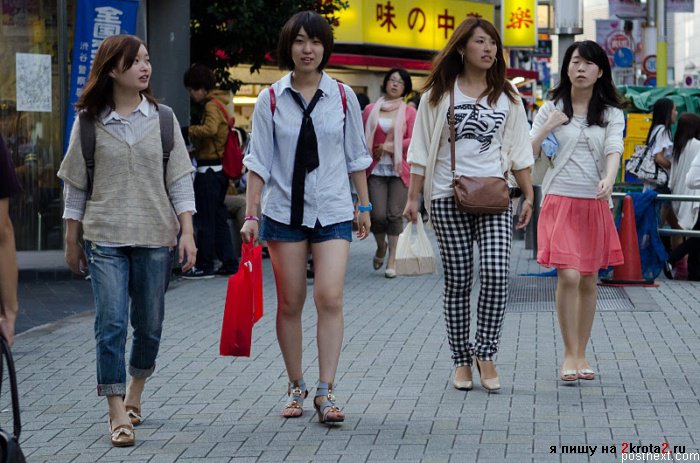 Египет
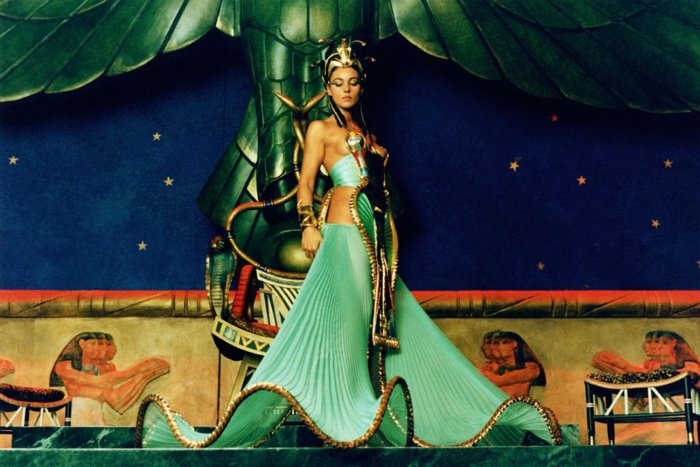 Индия
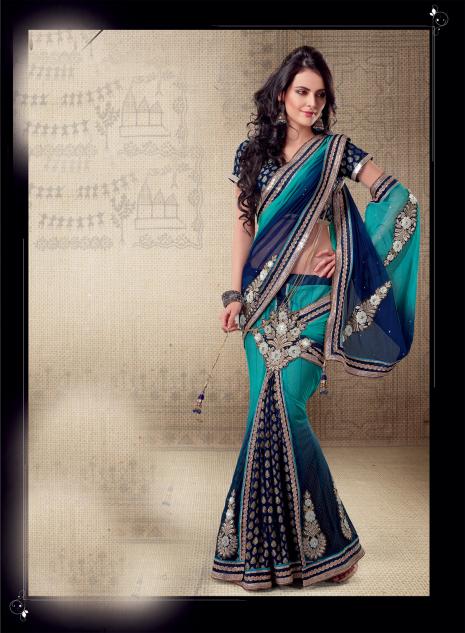 Индия
Современная Индия
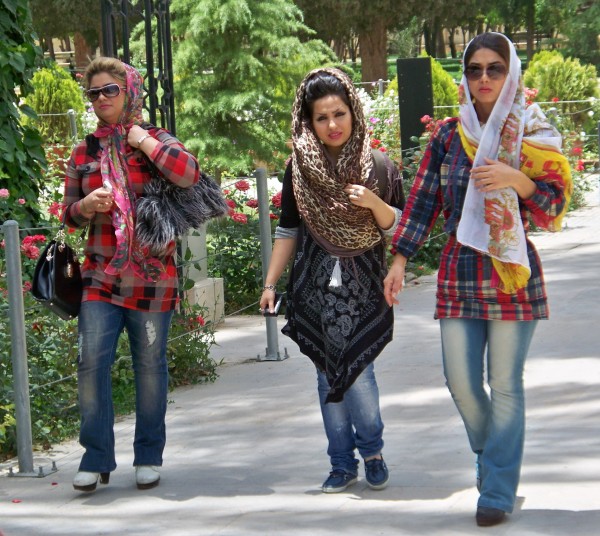 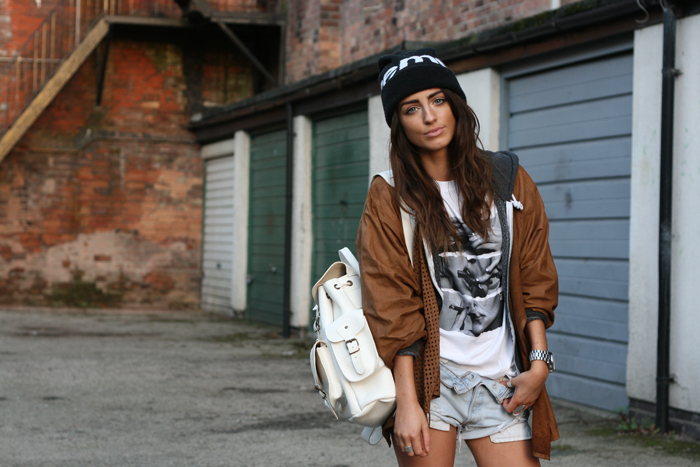 Китай
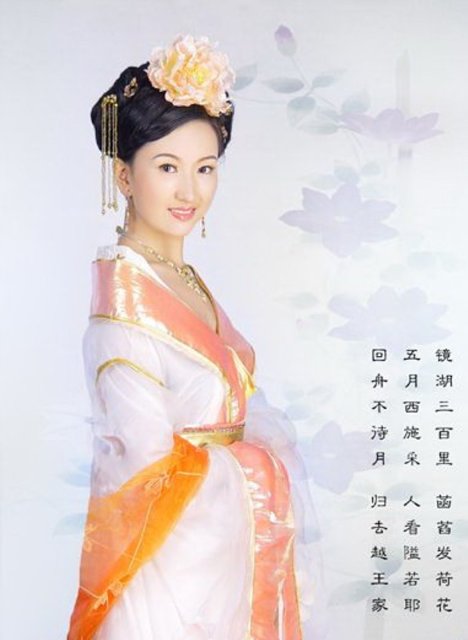 Украина
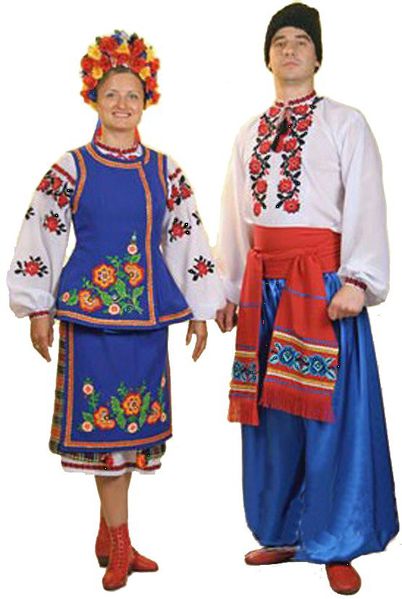 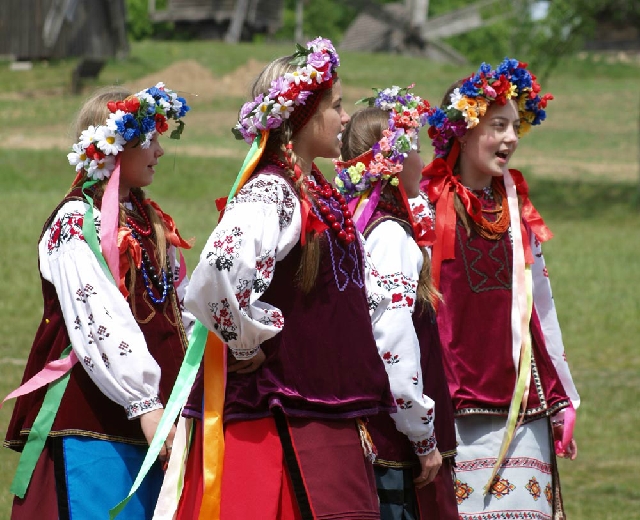 Украина
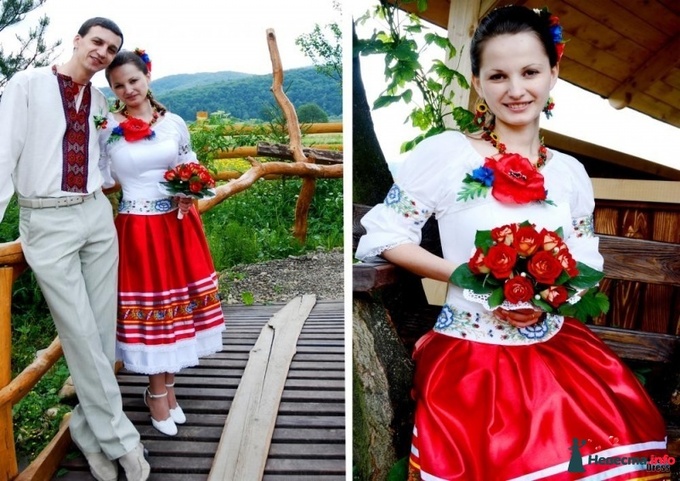 Россия
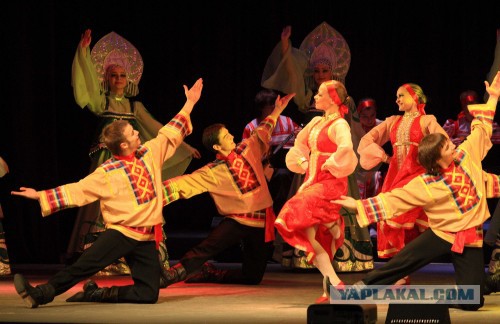 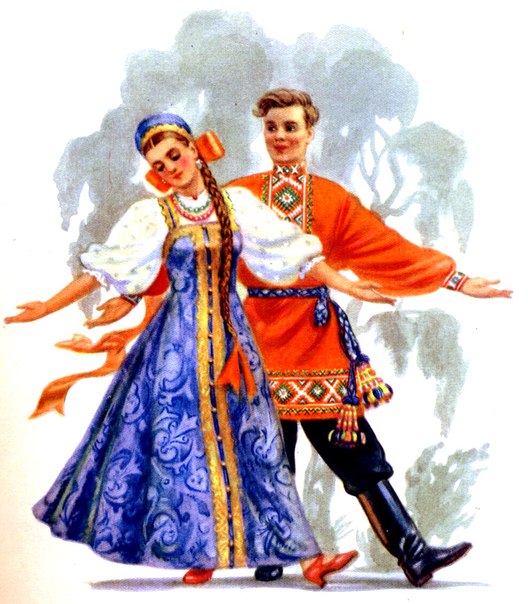 Белоруссия
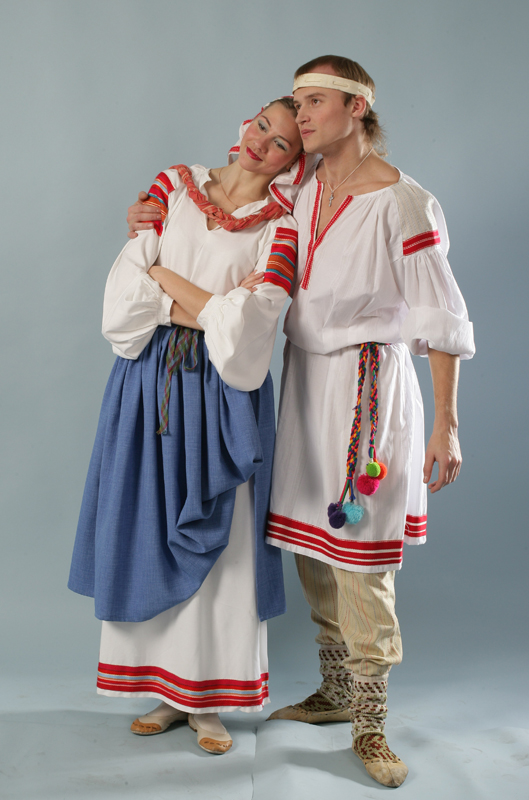 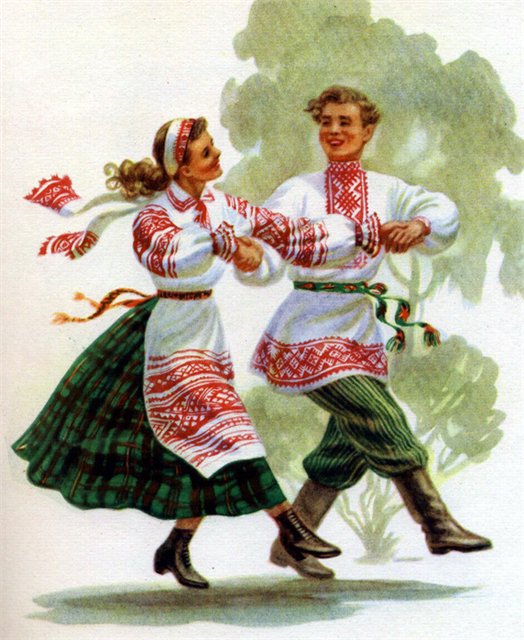 Чеченская республика
Ингушетия
Резюме
Массовая культура – это особый феномен, у нее свои законы возникновения и развития форм. Она предпочитает однообразие и повторение, обладает избирательной памятью. Однако, является обязательной составляющей любого культурно-исторического процесса
Задачей курса является воспитание творческой личности, поэтому важно изучение таких культурологических проблем, которые рассматриваются в рамках семинара: человек и машина, физическая культура и красота, богатство и деньги, которые способствуют формированию индивидуальной культуры личности – созидательной и гуманистической, ответственной и  толерантной
Пластическая культура тесно связана с духовной сущностью человека, с особенностями его мировоззрения и мировосприятия, с его психологией, поэтому мы рассмотрели ее более подробно.
Самостоятельная работа студента
Выполнение сравнительных таблиц, схем:
 с. 120, 132, 133 учебно-практического пособия по дисциплине Культурология
Готовимся к семинару
Тема 3.1.1. Культура языческой и христианской Руси
Истоки и самобытность древнерусской культуры.
Языческая религия древних славян.
Мир глазами древних славян. Фольклор. Письменность. Обряды, ритуалы. Народные промыслы.
Русь и Византия. Христианская культура Киевской Руси: зодчество, иконопись, монастыри, декоративно-прикладное искусство.
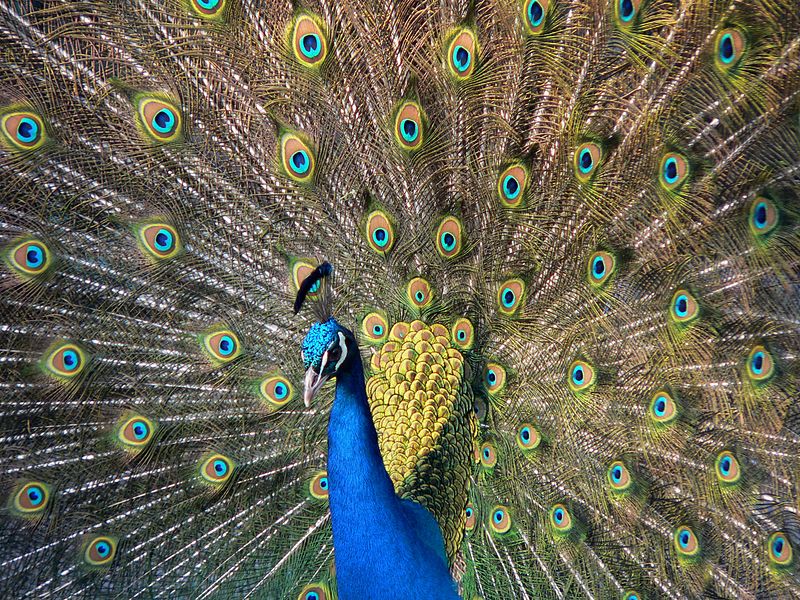 Благодарю за внимание!